4102165:
Full Stack Web Development Fundamentals
Spring 2019

簡立仁 Li-Ren Chien
ccumouse@gmail.com
Schedule
Today:
More on callbacks
Functional JavaScript
Currying
Closures
Anonymous functions
Prereq: Command line
Sometime next week, we will need to start using the command line.

We will not be teaching how to use a command line interface. 

Please make sure you know how to:
Navigate between directories in a command line
Open / edit files via command-line
Execute scripts via command-line
Callbacks
A real example: Callbacks
Another way we can communicate between classes is through callback functions:

Callback: A function that's passed as a parameter to another function, usually in response to something.
Recall: Button example
Menu: 
Has an array of Buttons
Also updates the <h1> with what was clicked
Button:
Notifies Menu when clicked, so that Menu can update the <h1>

Solution with Custom Events
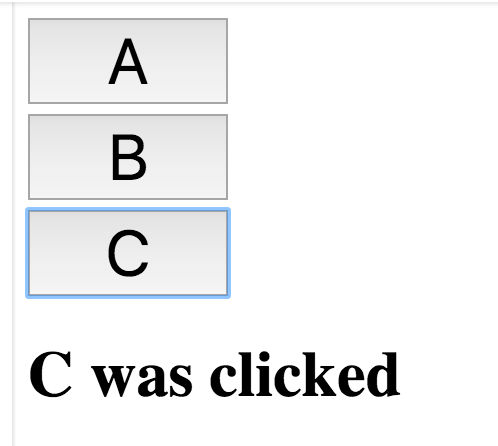 Menu
"Button B was clicked!"
Has a list of Buttons
Button
Button
Button
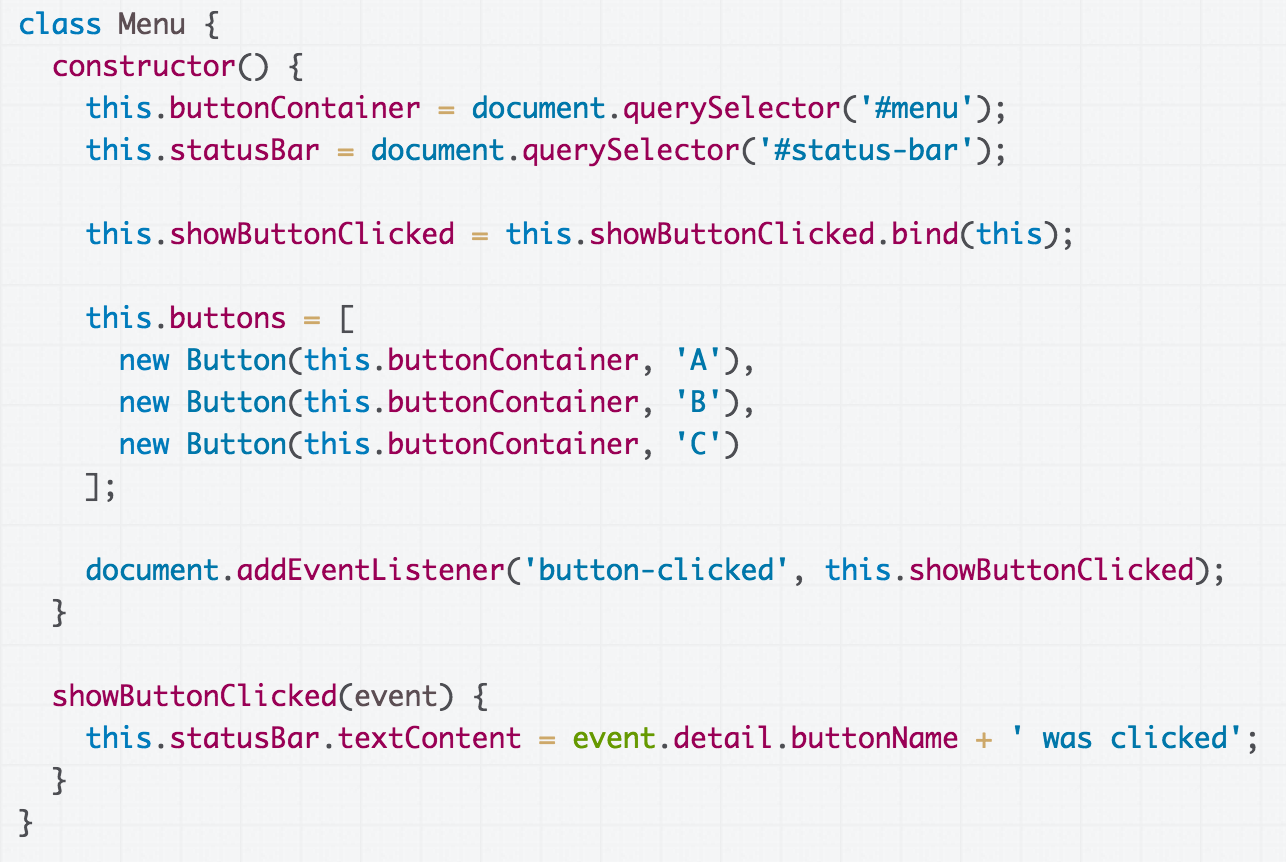 Custom Events: Menu listens for a 'button-clicked' event
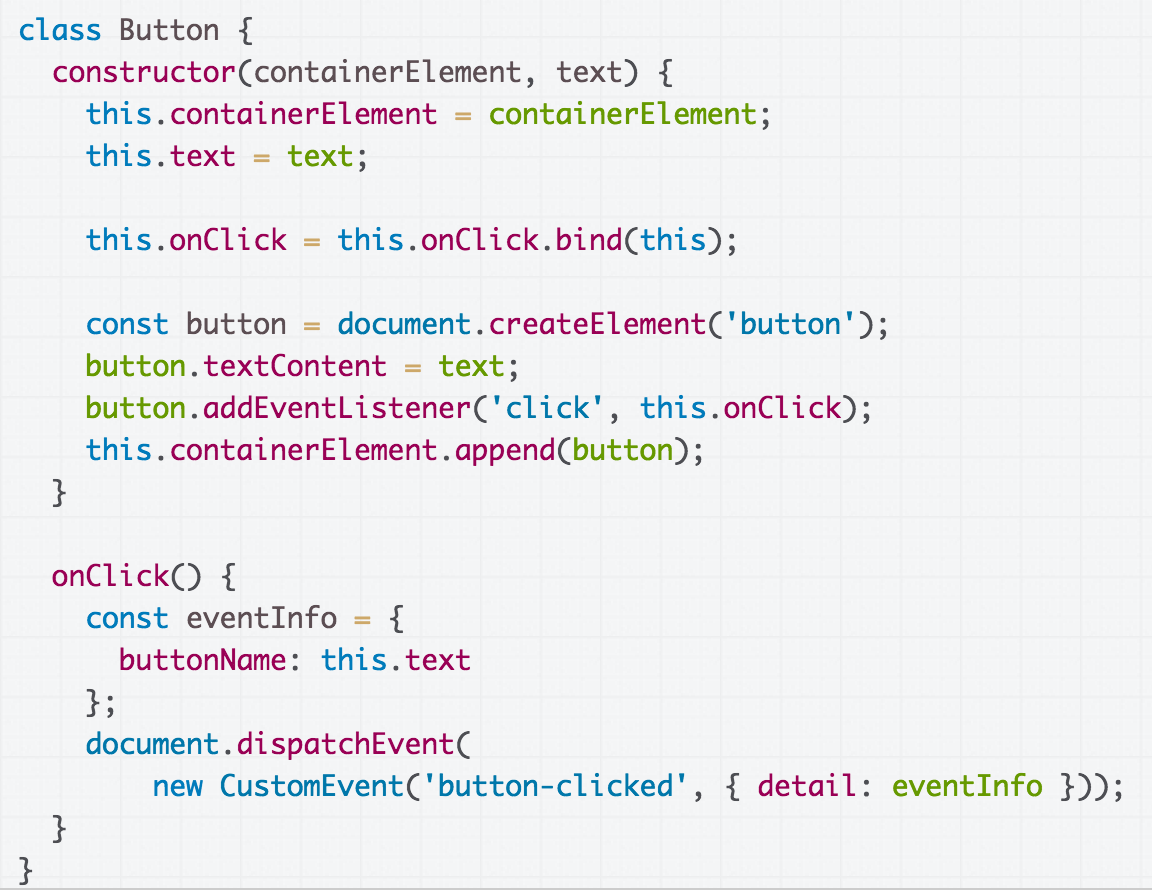 Custom Events: Button dispatches a 'button-clicked' event, with information on what was clicked
How would we implement
the same thing with callbacks?
Callback solution
Button:
Takes a function parameter (callback) in the constructor
Saves this parameter as a field
Invokes the saved callback function when clicked 
Menu: 
Passes showButtonClicked method as parameter in Button constructor
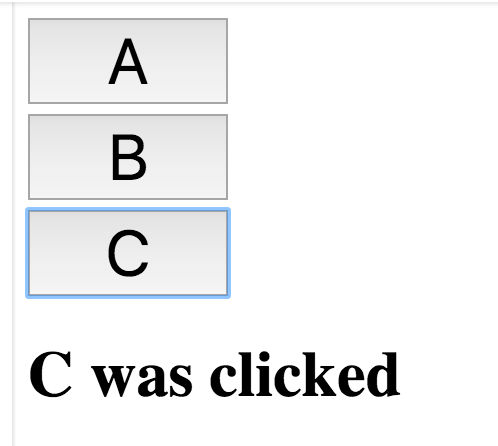 Menu
"Button B was clicked!"
Has a list of Buttons
Button
Button
Button
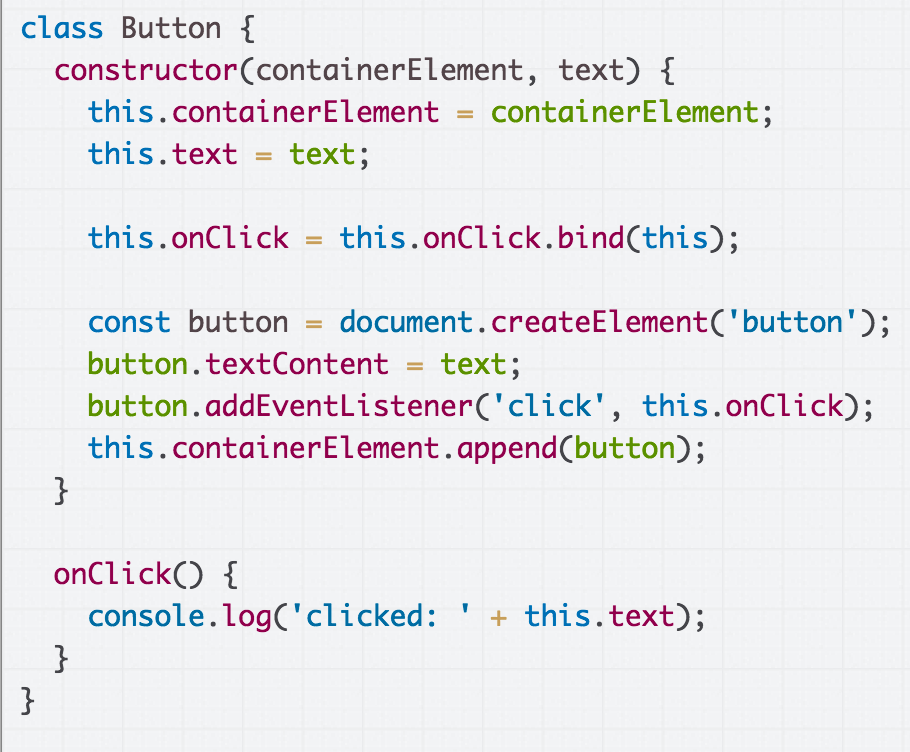 Callback Sender Strategy: Add an onClickedCallback function parameter to the Button constructor, save it in field, and invoke it onClick.
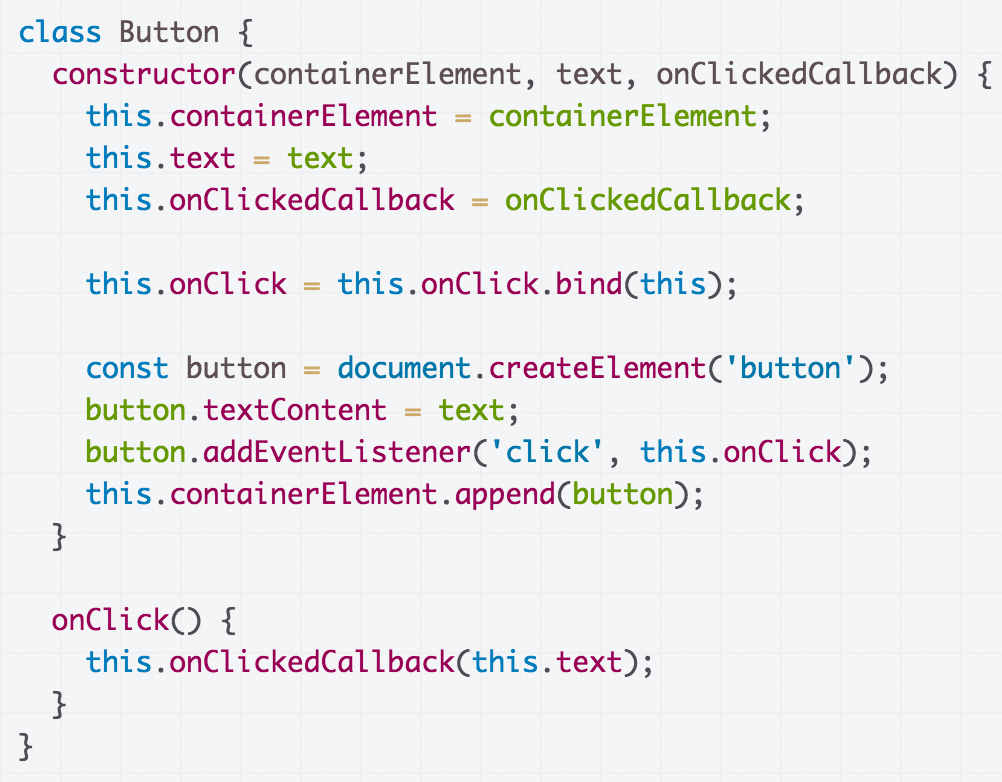 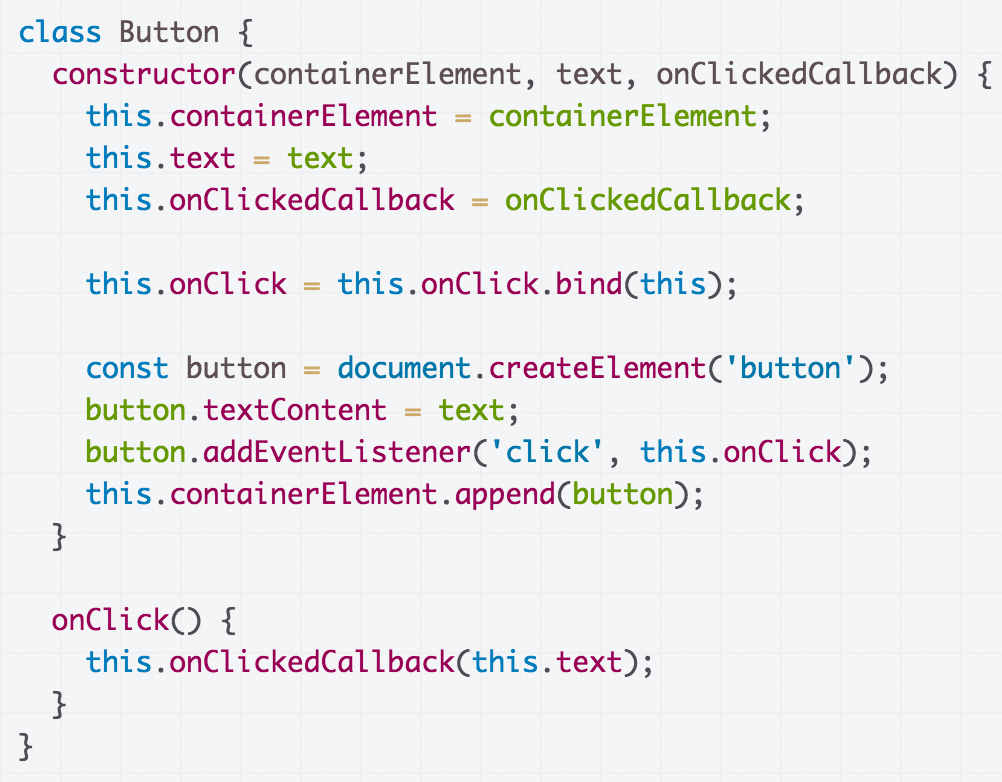 Button constructor takes an onClickedCallback function parameter, which is saves in a field of the same name
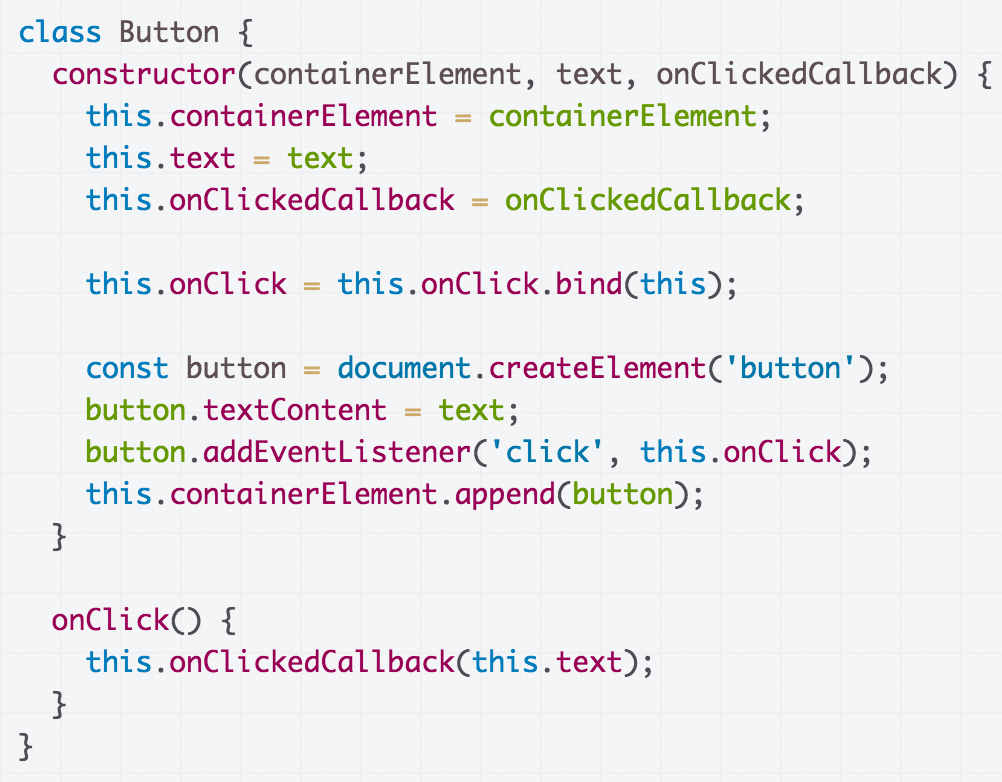 Invoke the saved callback function when clicked.
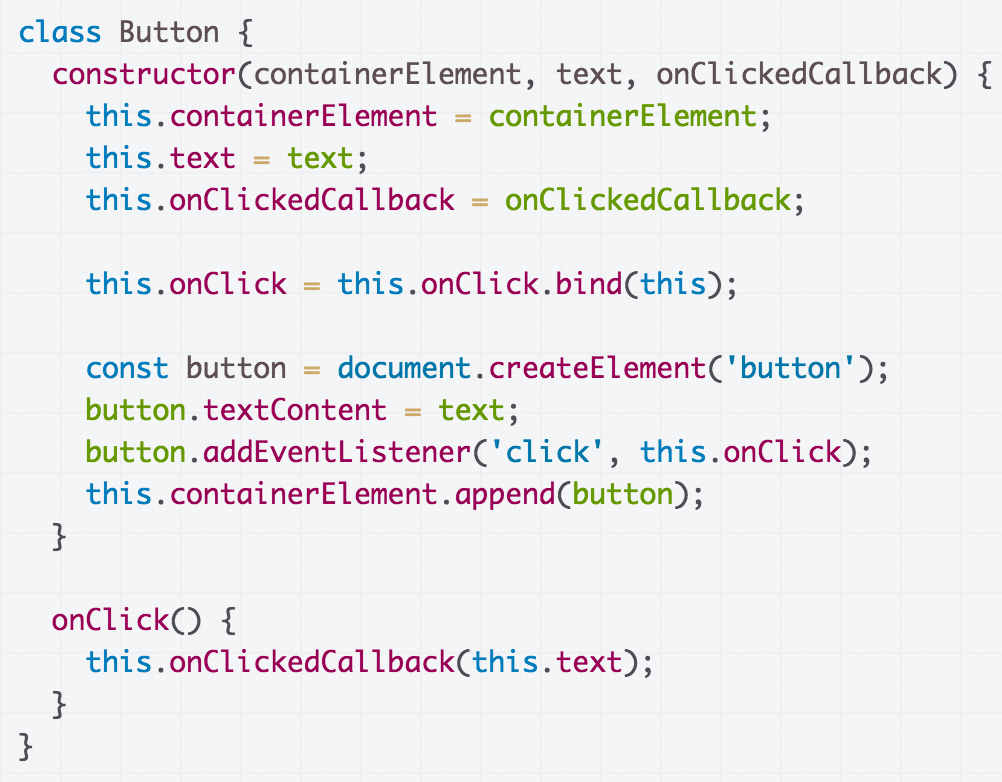 You can send whatever parameter(s) you'd like
in the callback function.
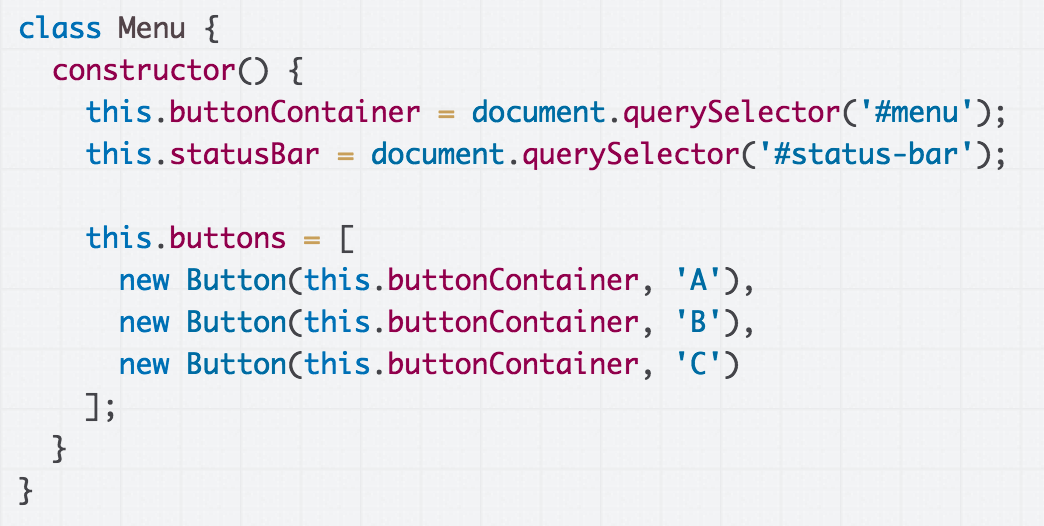 Callback Receiver Strategy: Add a method to be called when a button is clicked and pass it to the constructor of Button
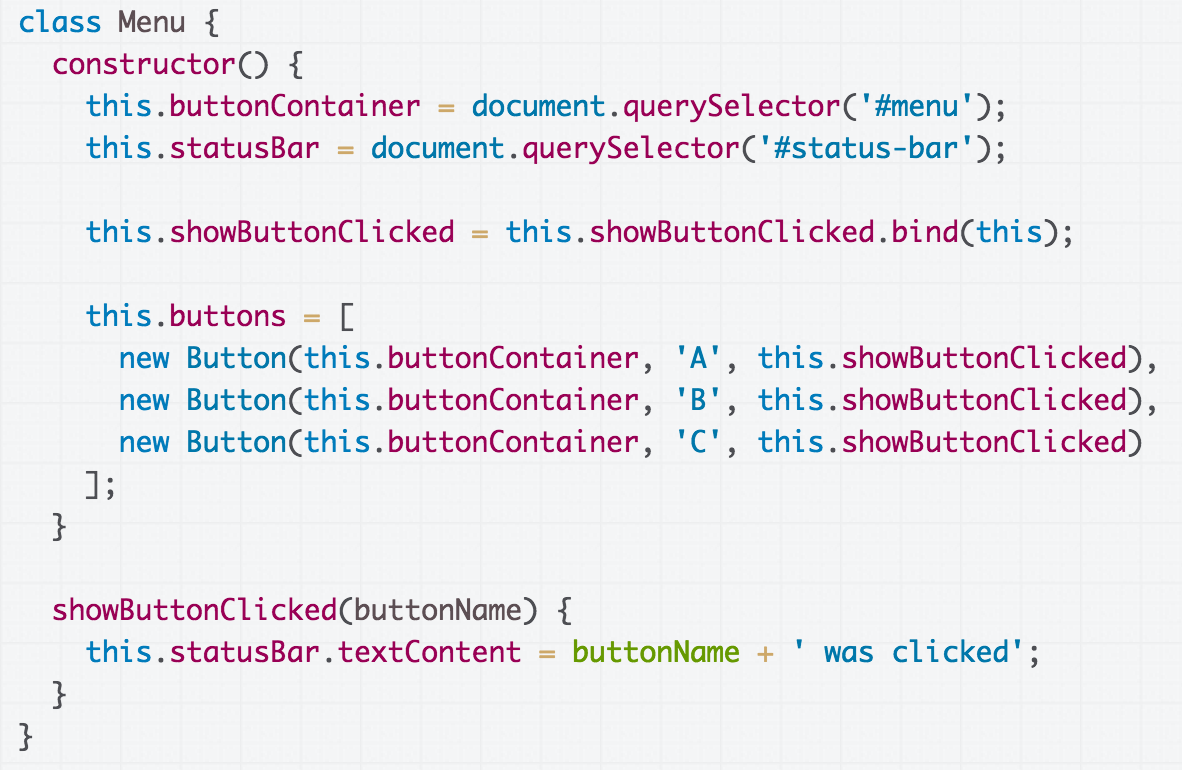 Add the showButtonClicked method, 
which should be called when the button is clicked.
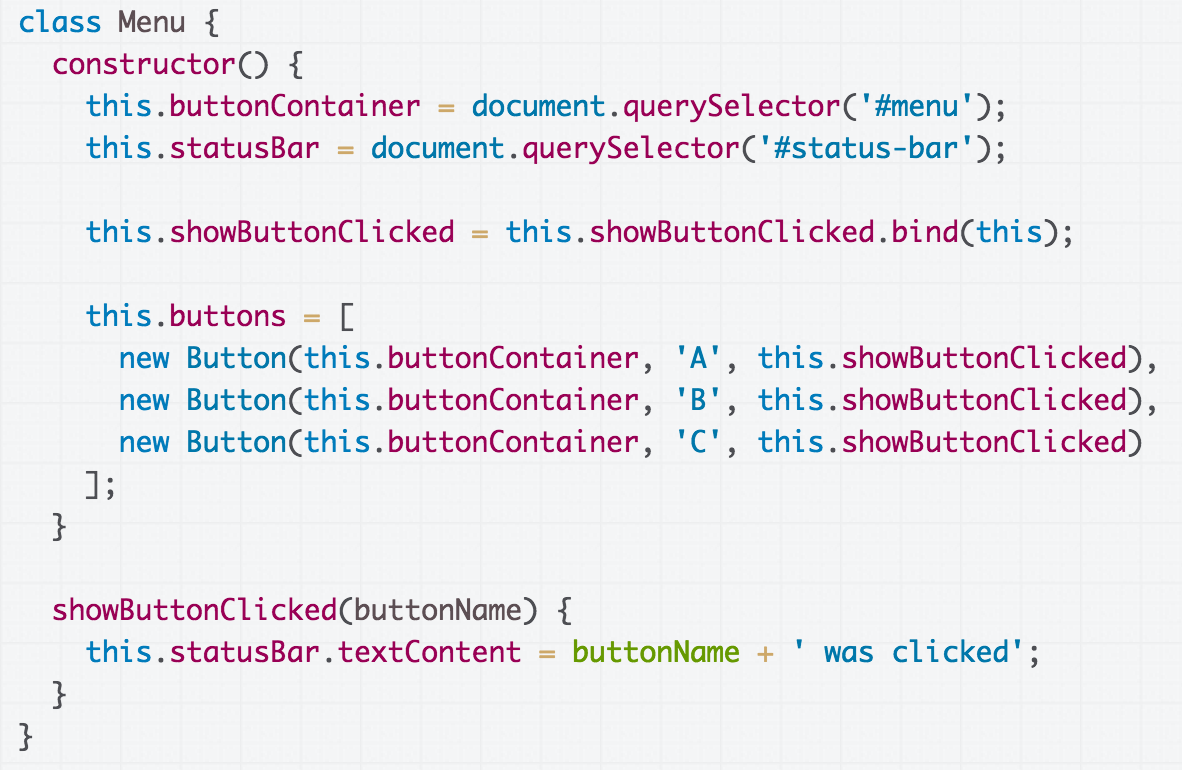 Add the showButtonClicked method, 
which should be called when the button is clicked.
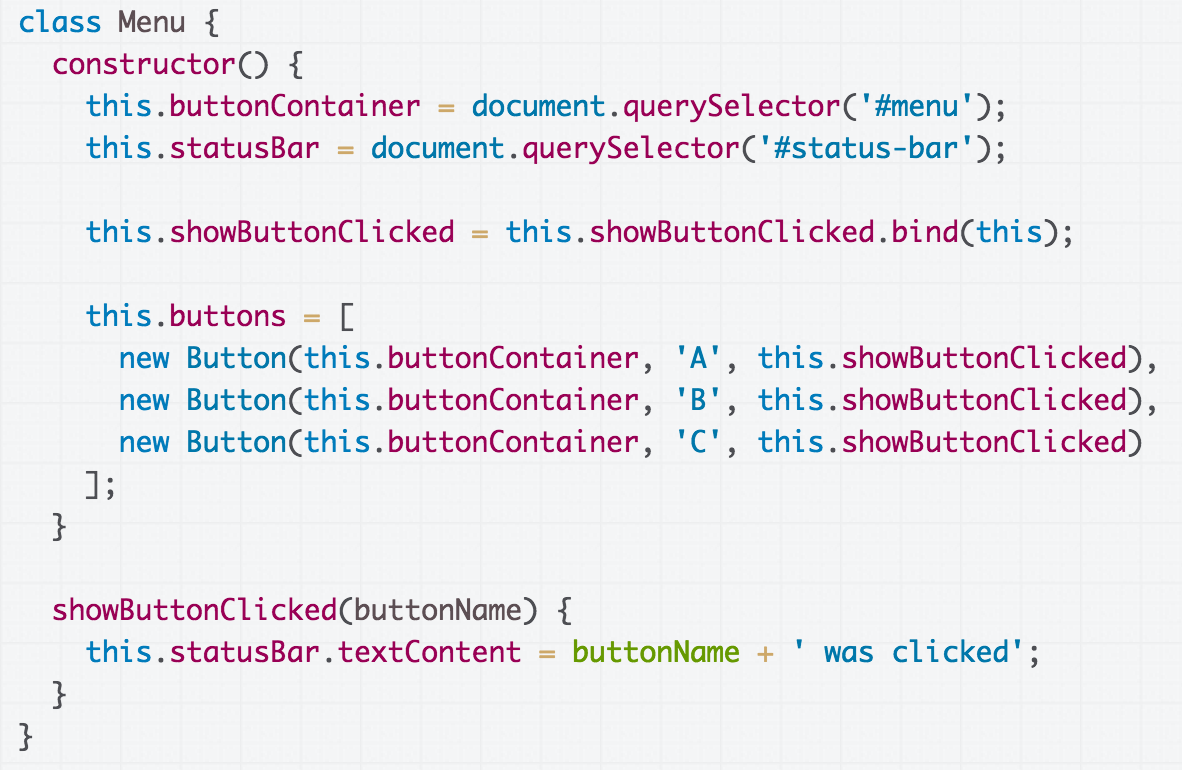 Note that we still have to bind showButtonClicked, even though it won't be invoked as a result of a DOM event.
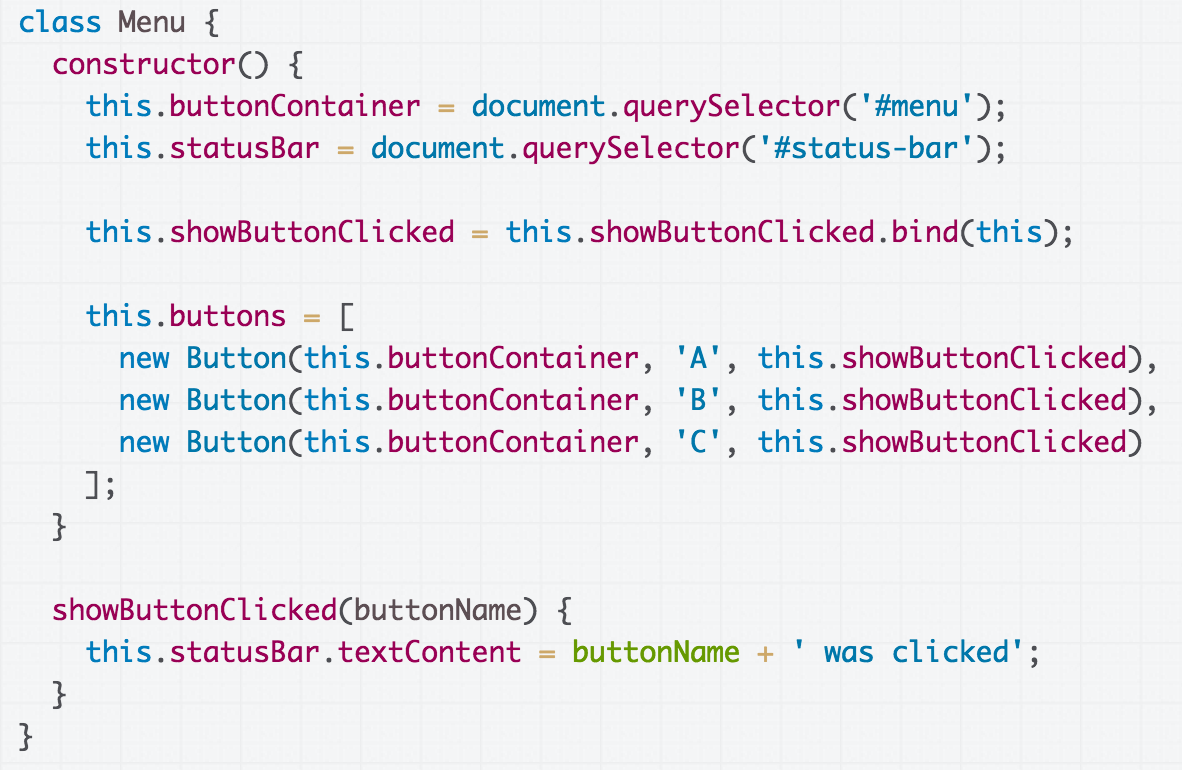 Pass the showButtonClicked method 
to the constructor of Button
Button example solution
Solution with Callbacks
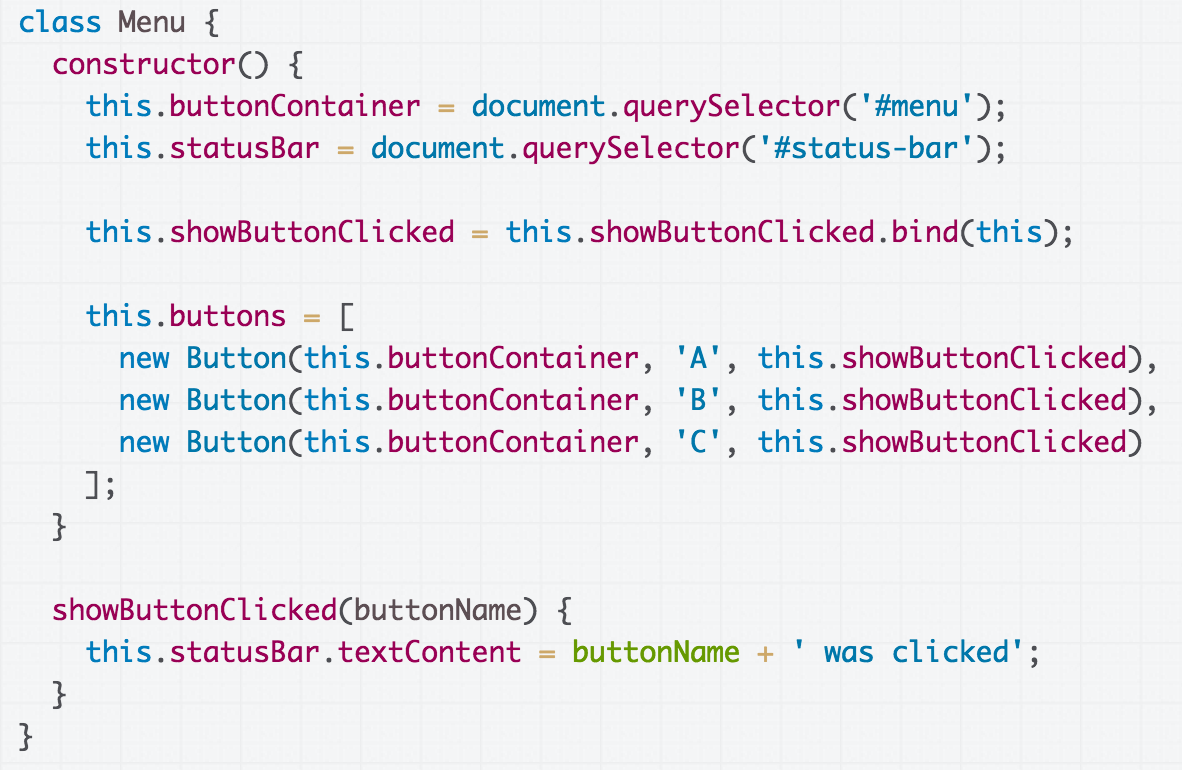 Q: Why did we have to bind showButtonClick?
this in a method
this in different contexts
this in a constructor:
this is set to the new object being created

this in a function firing in response to a DOM event:
this is set to the DOM element to which the event handler was attached

this being called as a method on an object:
this is set to the that is calling the method, or the object on which the method is called.

(all values of this)
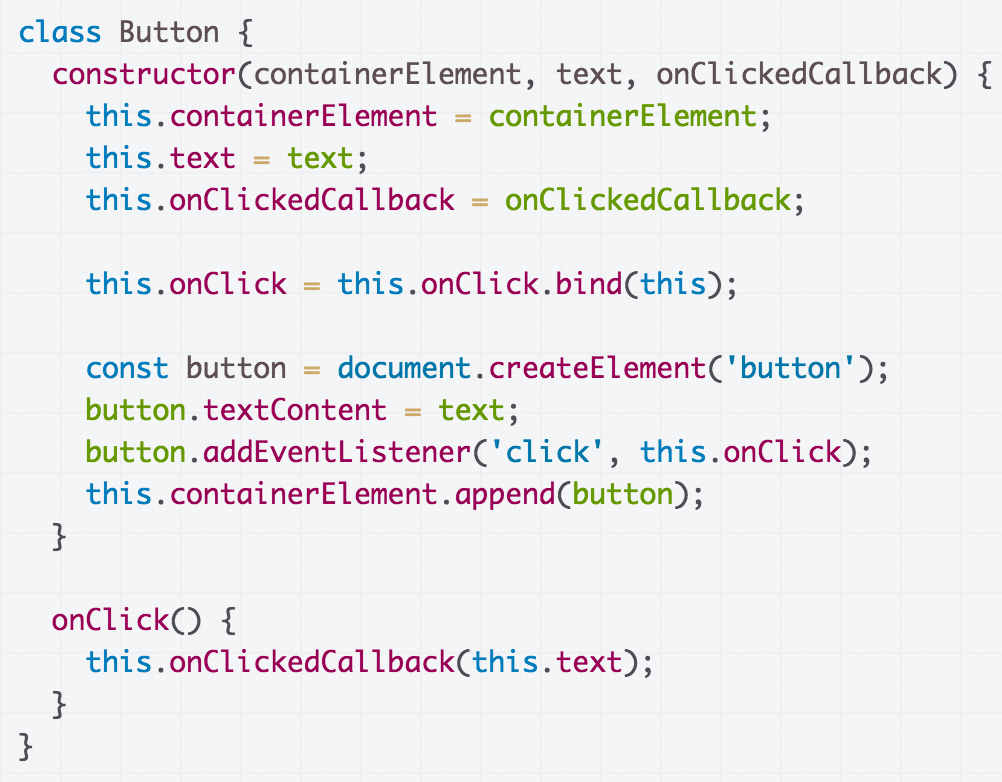 When Button is constructed, showButtonClicked is
 being saved in Button's onClickedCallback field
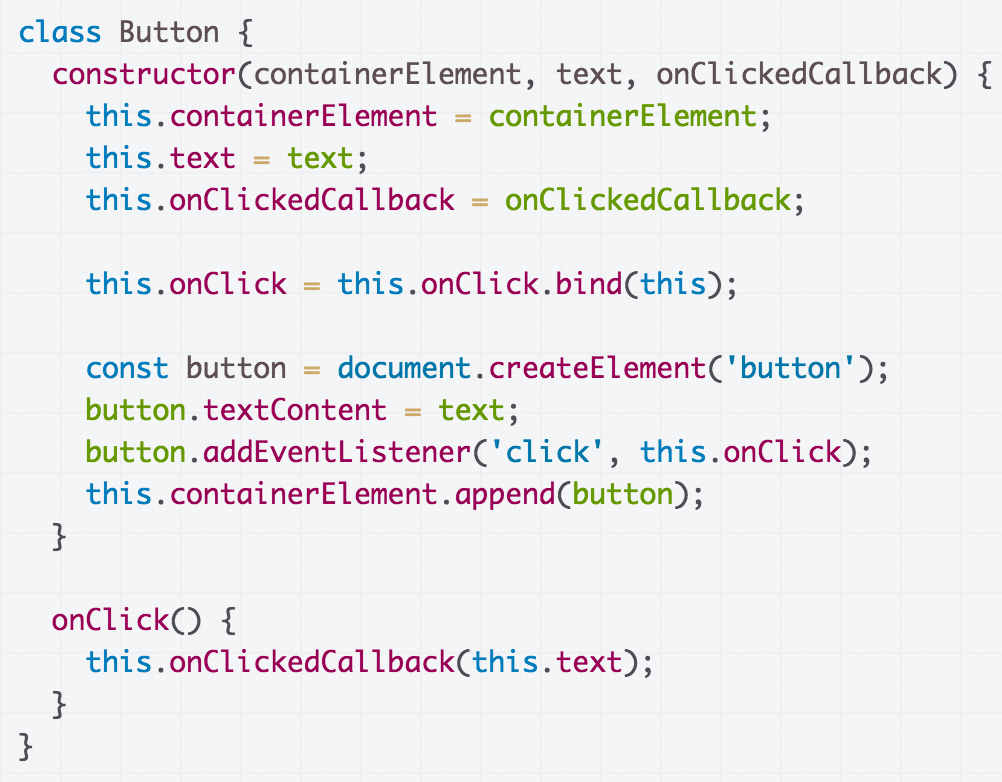 Button is the object that ultimately calls the showButtonClicked function.
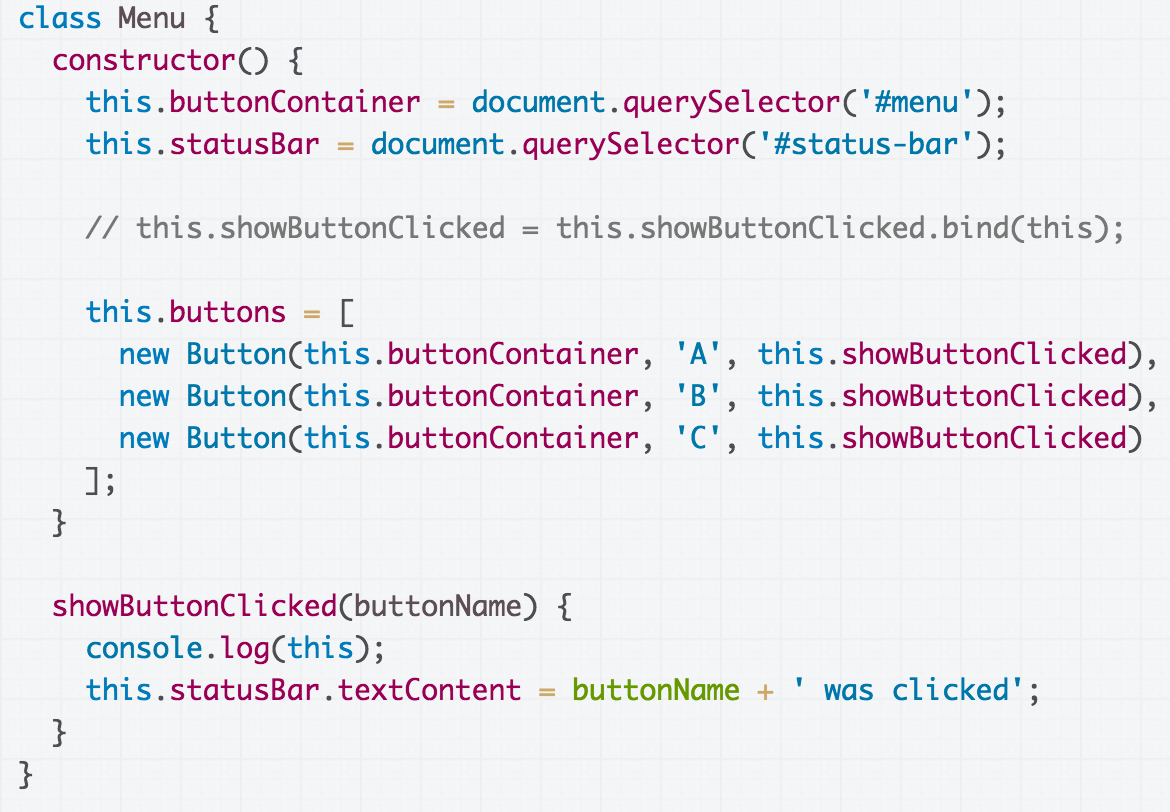 Without the call to bind, this in showButtonClicked is Button, and this will result in a JS error when we try to refer to this.statusBar.textContent (CodePen)
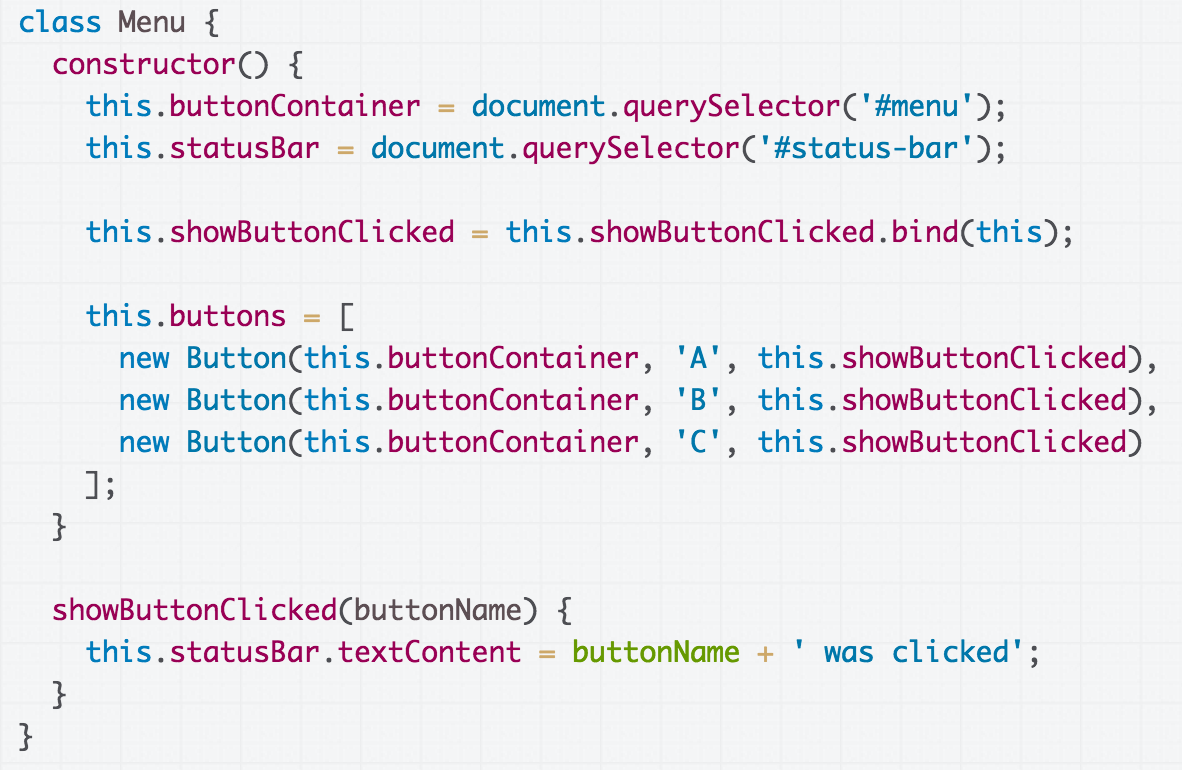 But with the call to bind, this in showButtonClicked is the Menu, which is the behavior we want. (CodePen)
One more look at bind
Objects in JS
Objects in JavaScript are sets of property-value pairs:

const bear = {
  name: 'Ice Bear',
  hobbies: ['knitting', 'cooking', 'dancing']
};
Classes in JS
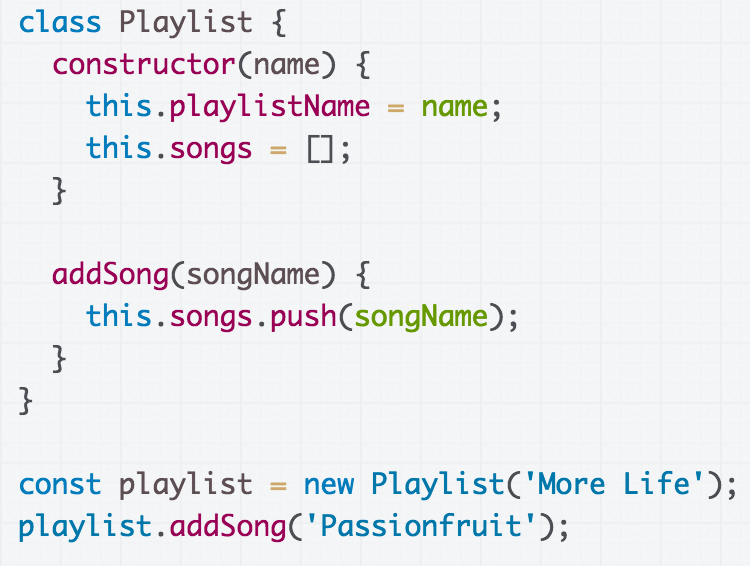 Classes in JavaScript produce objects through new.
(CodePen)
Classes in JS
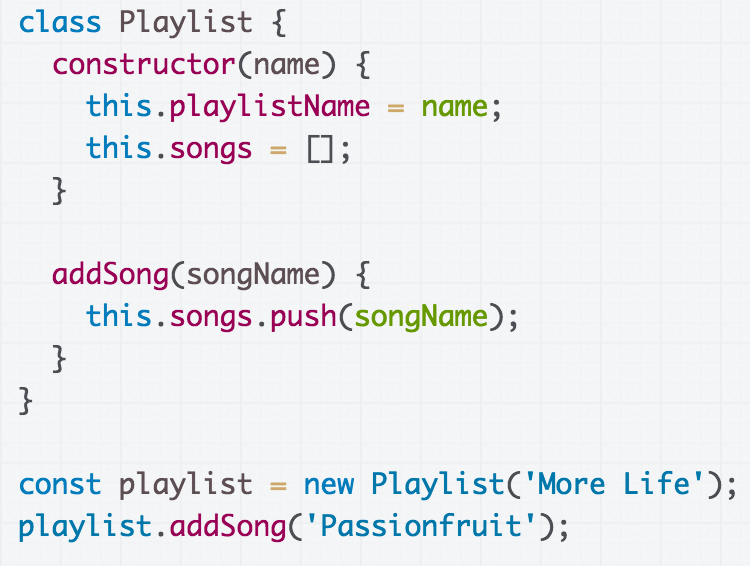 Q: Are the objects created from classes also sets of property-value pairs?
Classes and objects
A: Yes.
The playlist object created by the constructor essentially* looks like this:
{
  playlistName: 'More Life',
  songs: [],
  addSong: function(songName) {
    this.songs.push(songName);
  }
}
Technically addSong (and the constructor function) is defined in the prototype of the playlist object, but we haven't talked about prototypes and probably won't talk about prototypes until the end of the quarter.
Classes and objects
{
  playlistName: 'More Life',
  songs: [],
  addSong: function(songName) {
    this.songs.push(songName);
  }
}
In JavaScript, a method of an object is just a property whose value is of Function type.
Classes and objects
{
  playlistName: 'More Life',
  songs: [],
  addSong: function(songName) {
    this.songs.push(songName);
  }
}
In JavaScript, a method of an object is just a property whose value is of Function type.
And just like any other Object property, the value of that method can be changed.
Rewriting a function
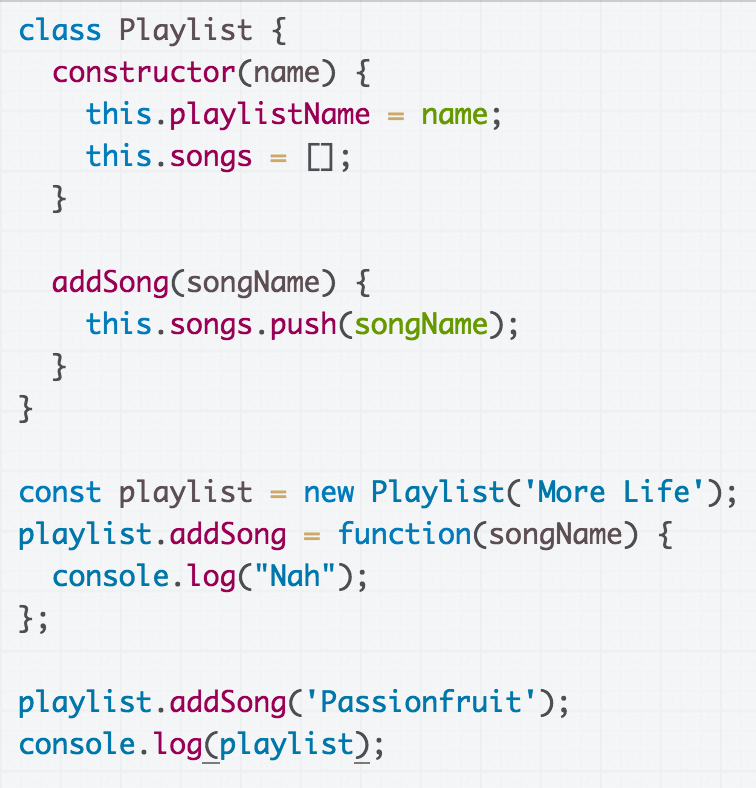 Q: What is the output of this code?

CodePen
Rewriting a function
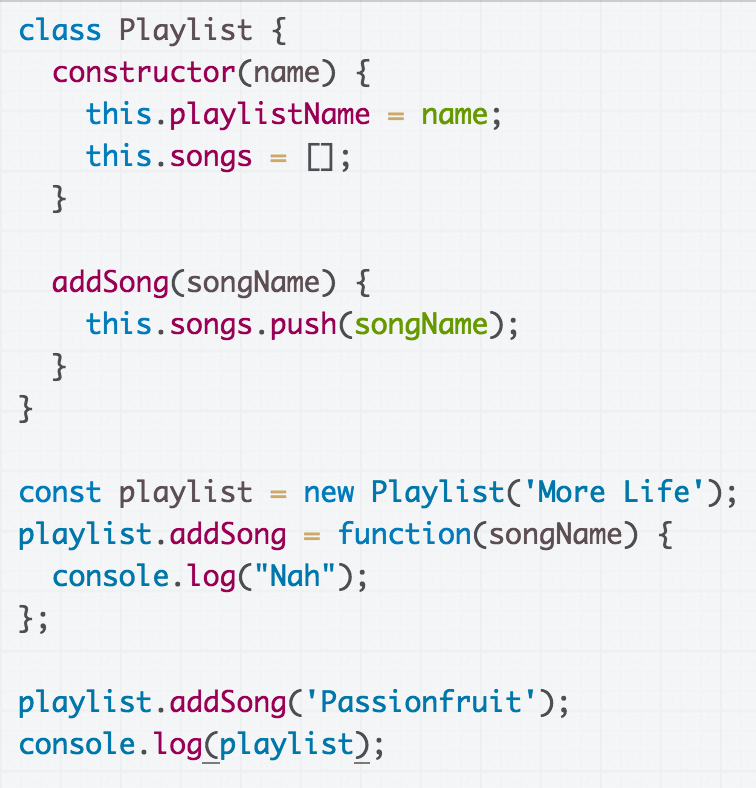 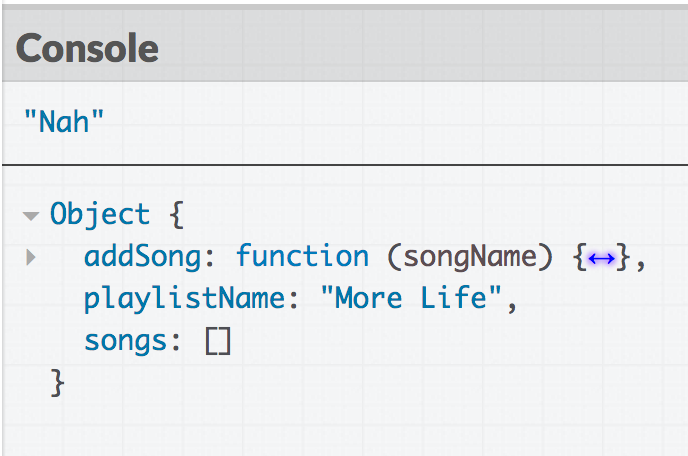 When would you ever want to rewrite the definition of a method?!
bind in classes
constructor() {
  const someValue = this;
  this.onClick = this.onClick.bind(someValue);
}

The code in purple is saying:
Make a copy of onClick, which will be the exact same as onClick except this in onClick is always set to the someValue
bind in classes
constructor() {
  const someValue = this;
  this.onClick = this.onClick.bind(someValue);
}

The code in purple is rewriting the onClick property of the object:
Assign the value of the onClick property: set it to the new function returned by the call to bind
Practical Functional JavaScript
Functional programming
We are going to cover some topics that are fundamental to a programming paradigm called functional programming.

Pure functional programming is pretty extreme:
Everything in your code is either a function or an expression
There are no statements
There is no state: 
No variables, fields, objects, etc

Comes from the idea of treating a computer program as a mathematical function
Lambda_calculus ( wiki/ Visual Lambda-Calculator )
Functional programming
This is a code snippet from Scheme, a functional programming language:
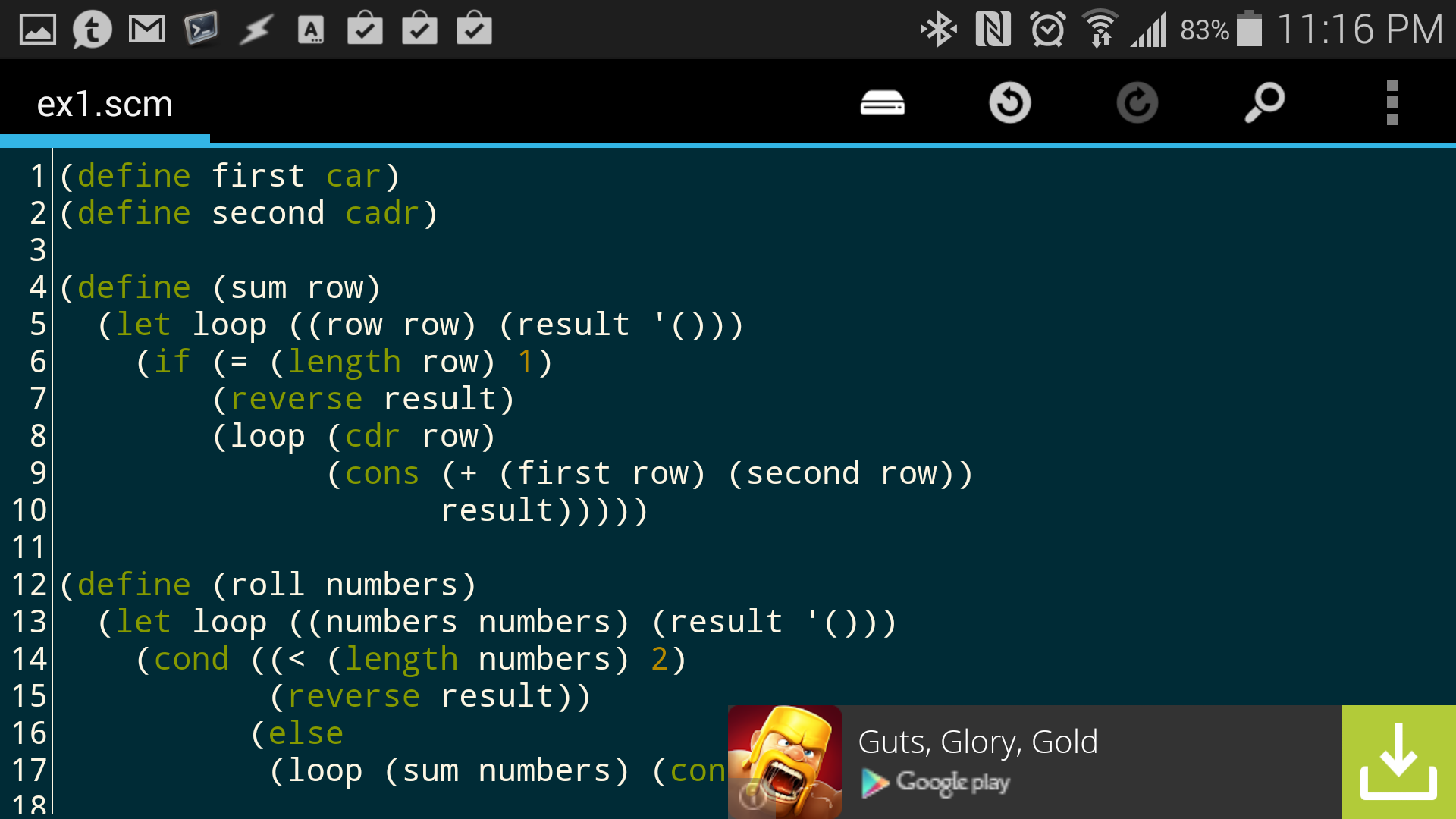 Everything is a function or the result of a function call.
Practical FP in JS
Most software is not built using a pure functional programming paradigm, so we won't be covering it.

But there are some ideas from functional programming that are immensely useful:
First-class functions (functions as objects)
Currying
Closures
Anonymous functions / lambdas / function literals
Why FP matters
Why should we learn about this other programming paradigm?
There are ideas you can express more clearly and concisely with functional programming.
There are problems you can solve much more easily with functional programming.
(very practically) You will see JavaScript code in the wild that uses functional programing and the code will be indecipherable if you don't learn it.
(very practically) Functional programming is trendy and so useful that C++ and Java added support for a few critical FP concepts (lambdas/closures) in the past few years.
First-class functions
Functions in JavaScript are objects.
They can be saved in variables
They can be passed as parameters
They have properties, like other objects
They can be defined without an identifier

(This is also called having first-class functions, i.e. functions in JavaScript are "first-class" because they are treated like any other variable/object.)
Recall: Functions as parameters
We know that we can pass functions as parameters to other functions. We've already done this multiple times:

The event handler parameter to addEventListener
As a parameter for a constructor of a new object

Array objects also have several methods that take functions as parameters.
Example: findIndex
list.findIndex(callback, thisArg): 
Returns the index of an element.

callback is a function with the following parameters:
element: The current element being processed.
index: The index of the current element being processed in the array.
array: the array findIndex was called upon.

callback is called for every element in the array, and returns true if found, false otherwise.
thisArg is the value of this in callback
Remove with for-loop
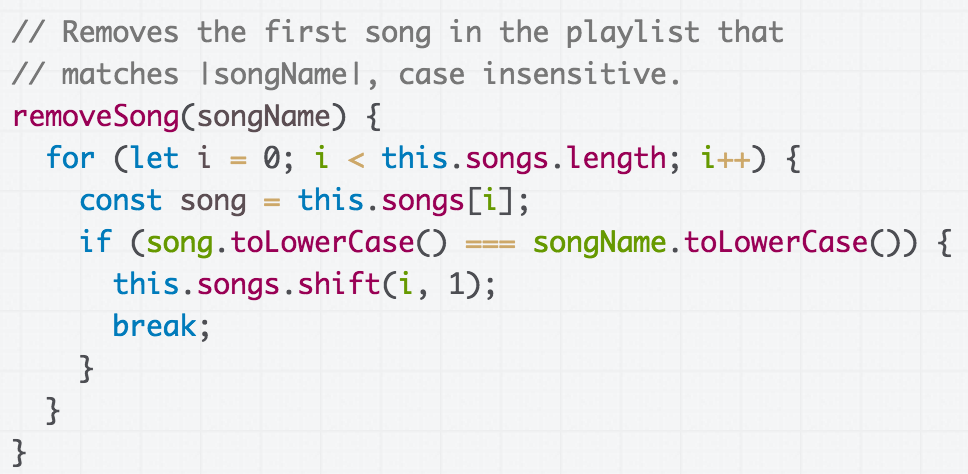 Let's say that we added a removeSong method to Playlist (CodePen)
Remove with findIndex
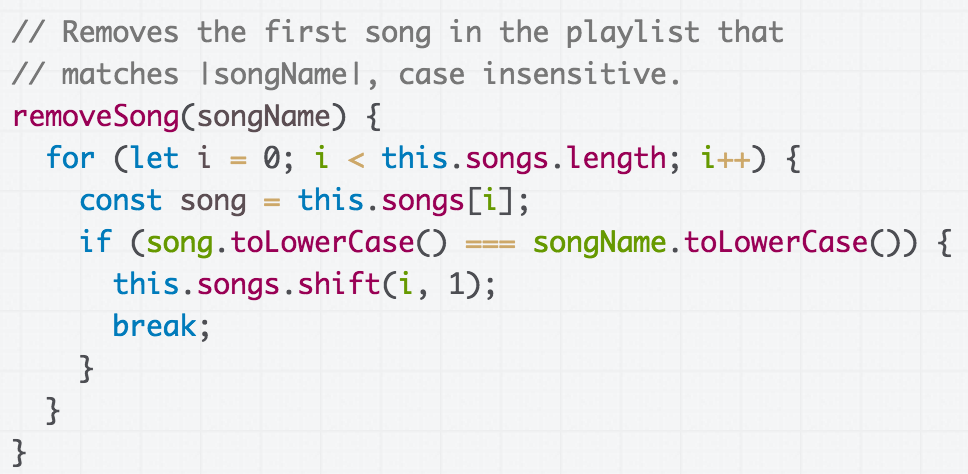 How would we rewrite this using findIndex?
Starter CodePen
General approach
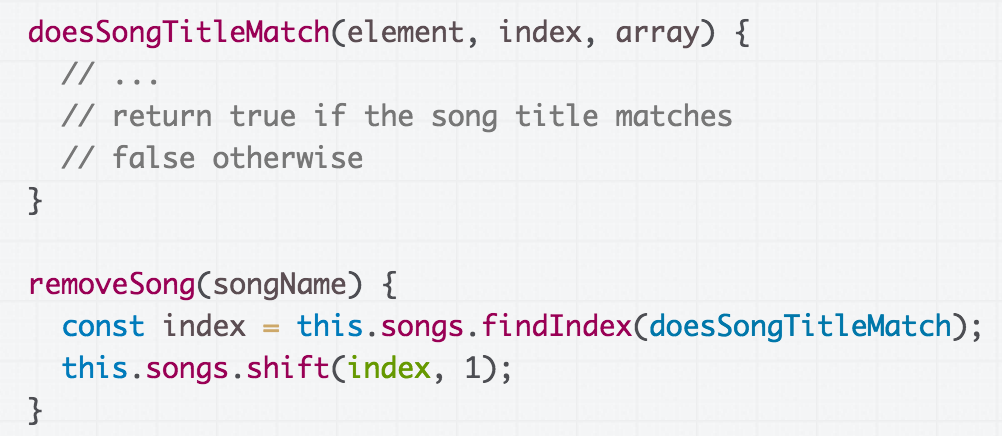 We want to do something like this...
General approach
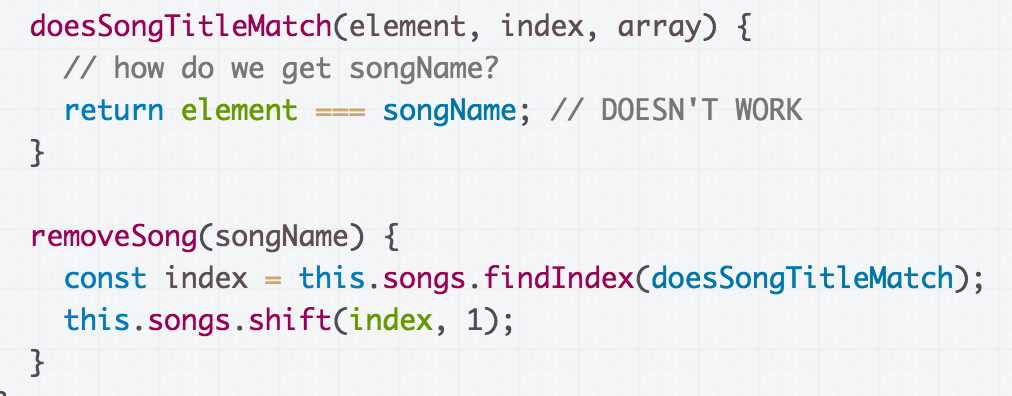 But the problem is that we want to pass songName into the doesSongTitleMatch function somehow.
General approach
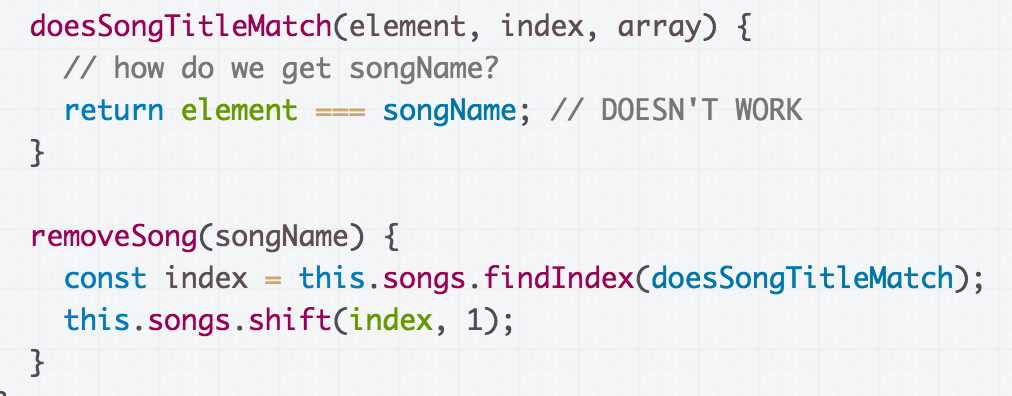 But the problem is that we want to pass songName into the doesSongTitleMatch function somehow.
Clunky solution: field
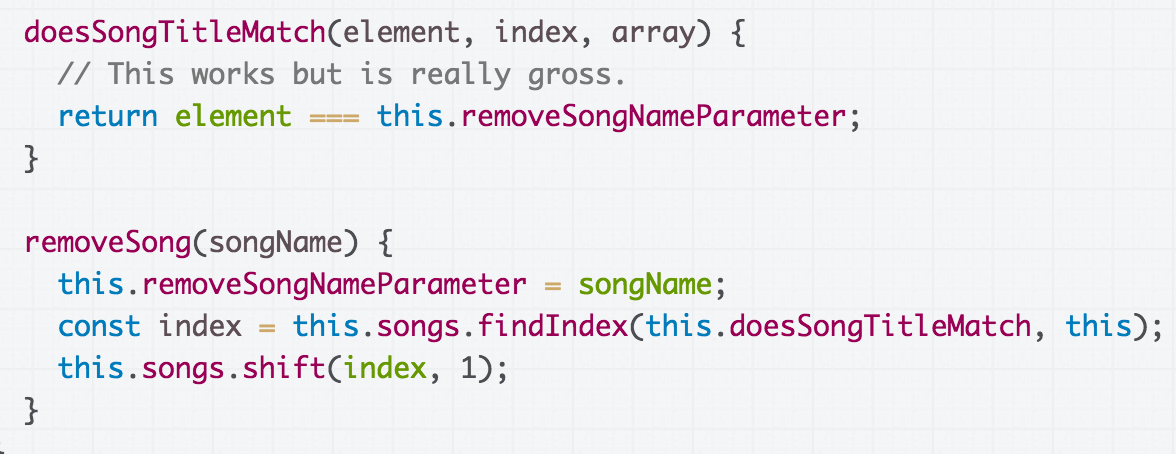 We could save the song parameter as a field,
which the doesSongTitleMatch method can access… 
(CodePen)
Clunky solution: field
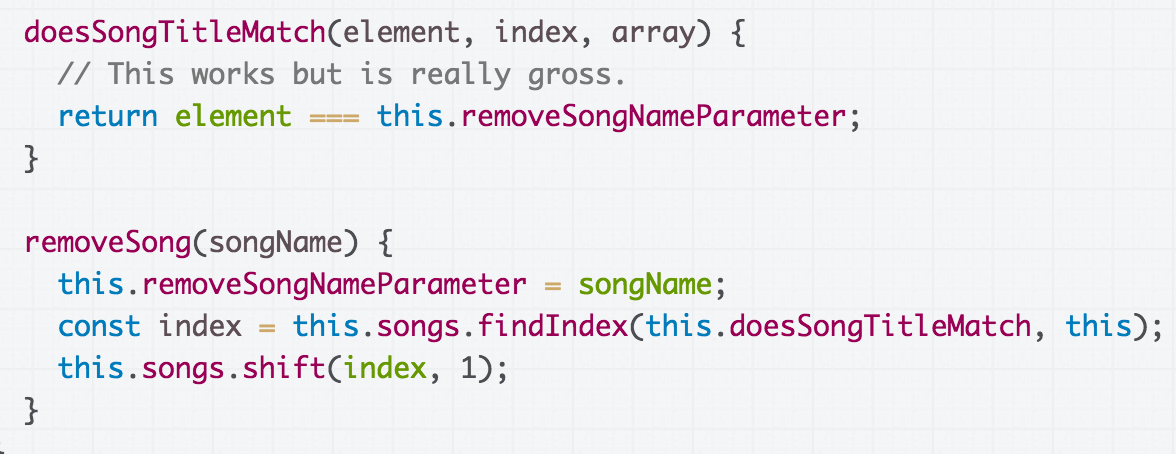 But then you have this weird removeSongNameParameter field that is only valid in between these method calls. (CodePen)
Add a parameter?
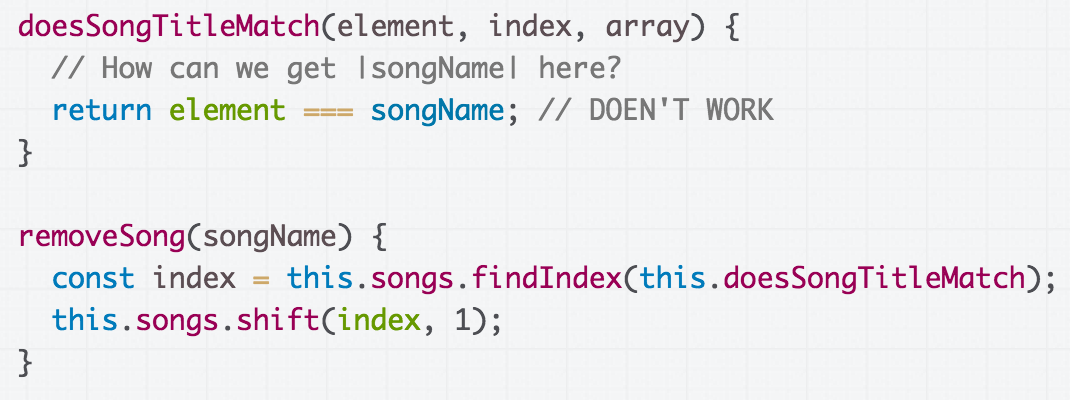 We really want to pass the songName value from removeSong to doesSongTitleMatch …
Add a parameter?
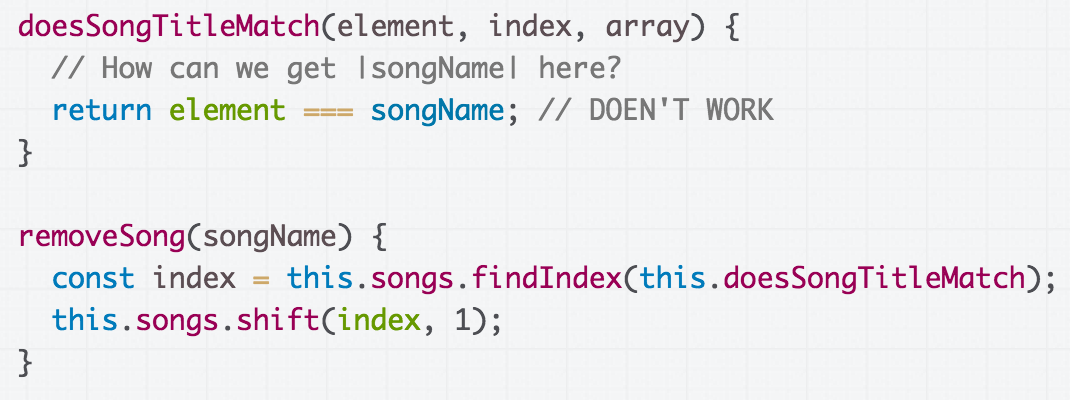 But the callback for findIndex expects 3 specific parameters, and we can't somehow add songName.
One solution: new function
We can do this (CodePen):
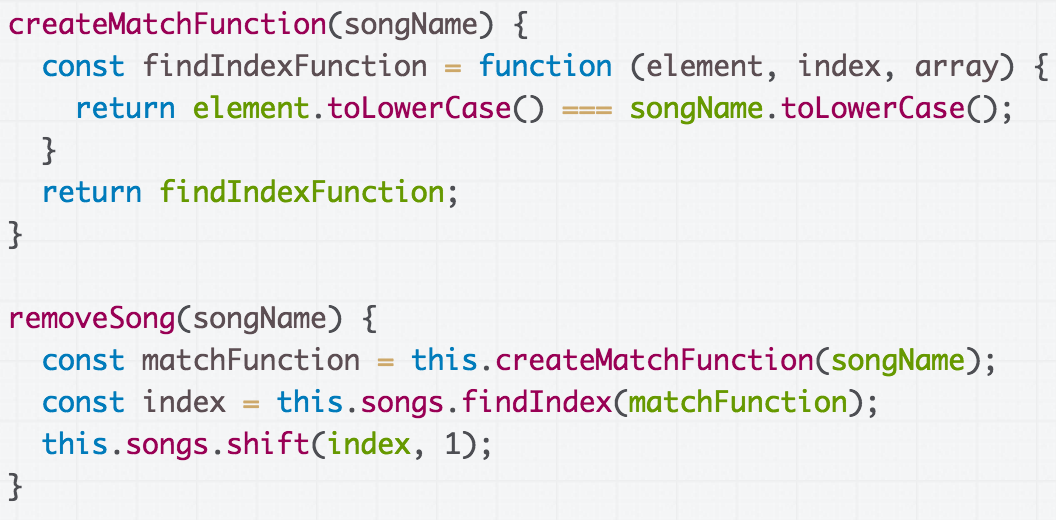 One solution: new function
We can do this (CodePen):
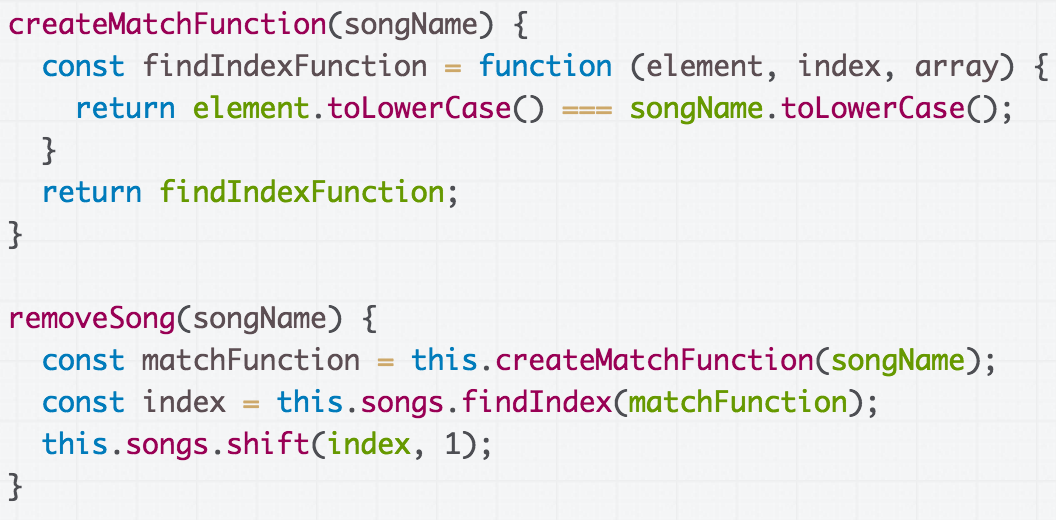 ??????
Creating functions within functions
Functions that create functions
In JavaScript, we can create functions from within functions (CodePen).
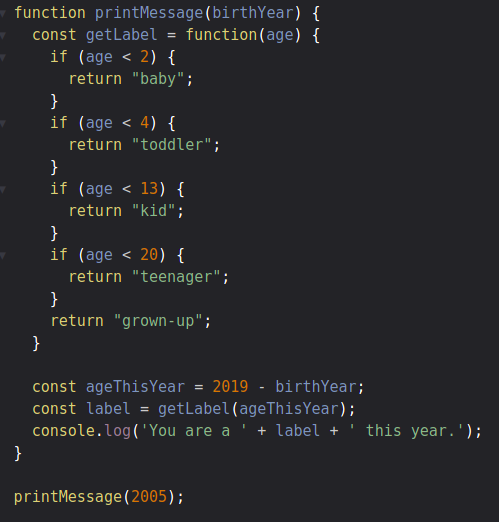 Functions that create functions
In JavaScript, we can create functions from within functions (CodePen).
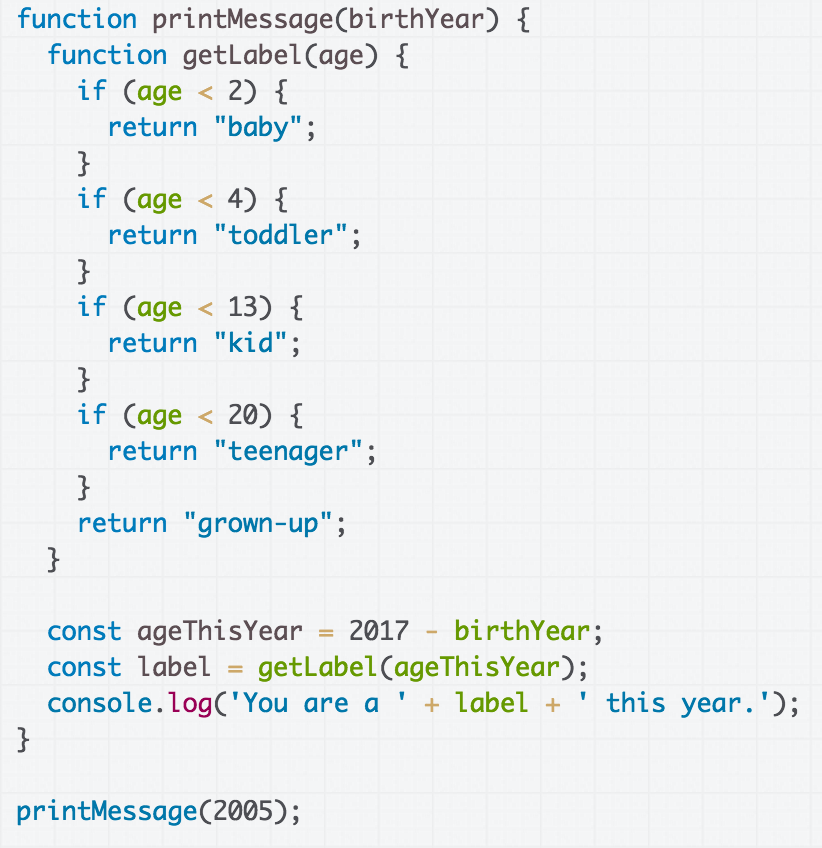 A function declared within a function is also known as a closure.
Scope of closures
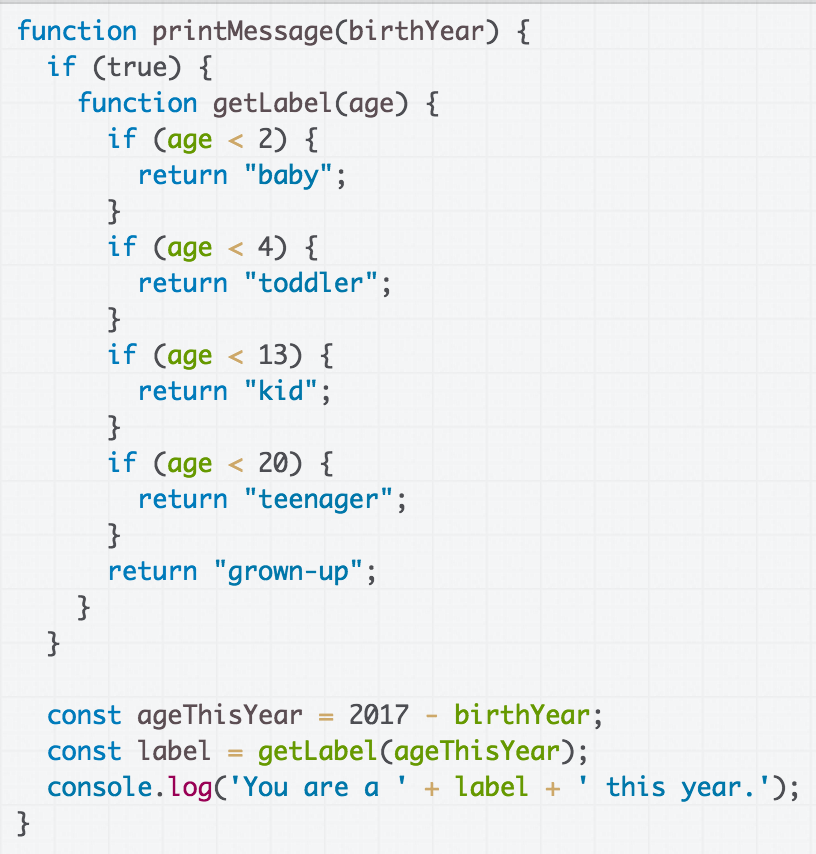 Functions declared with function (or var) have function scope.
Can be referenced anywhere in the function after declaration

This example works:
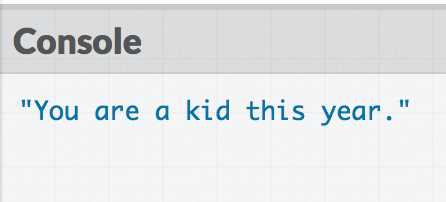 Scope of closures
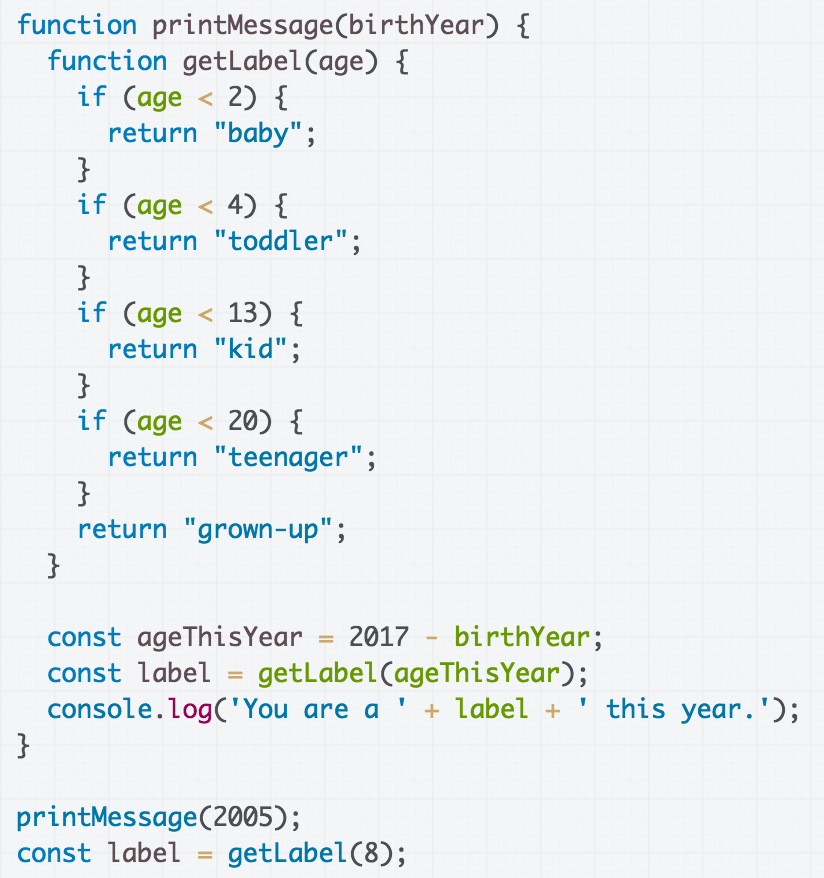 Functions declared with function (or var) have function scope.
Cannot be referenced outside the function

This example doesn't work:
Scope of closures
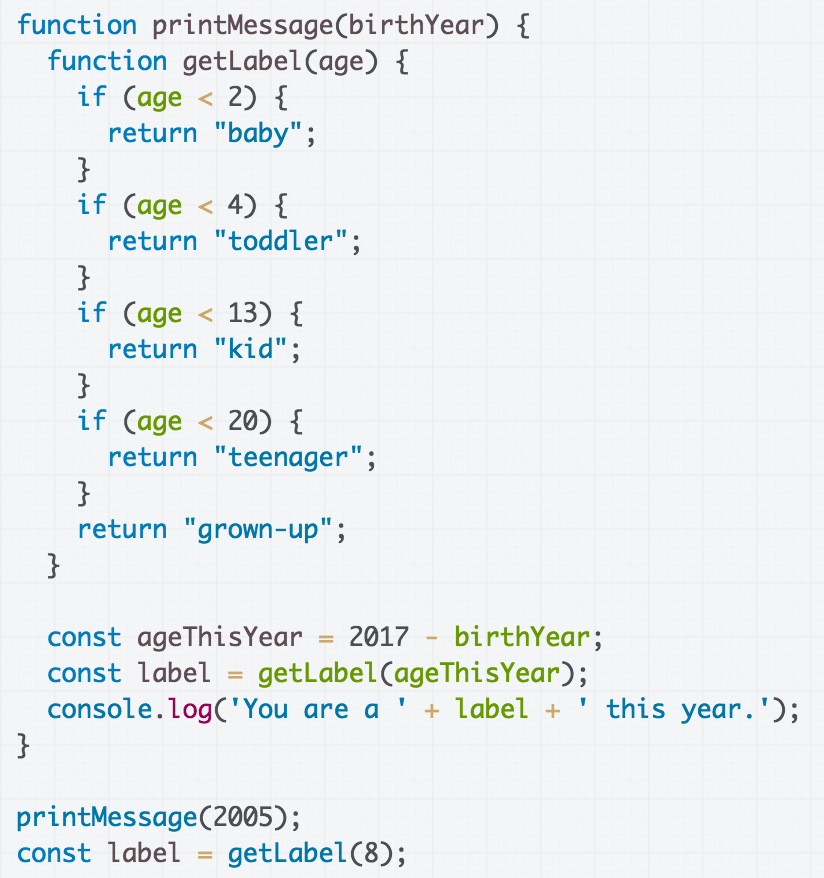 Functions declared with function (or var) have function scope.
Cannot be referenced outside the function

This example doesn't work:
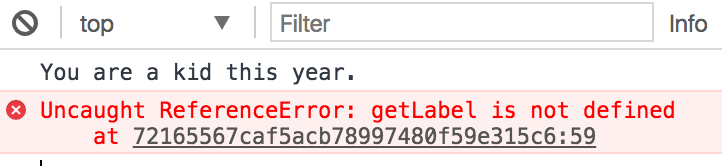 Scope of closures
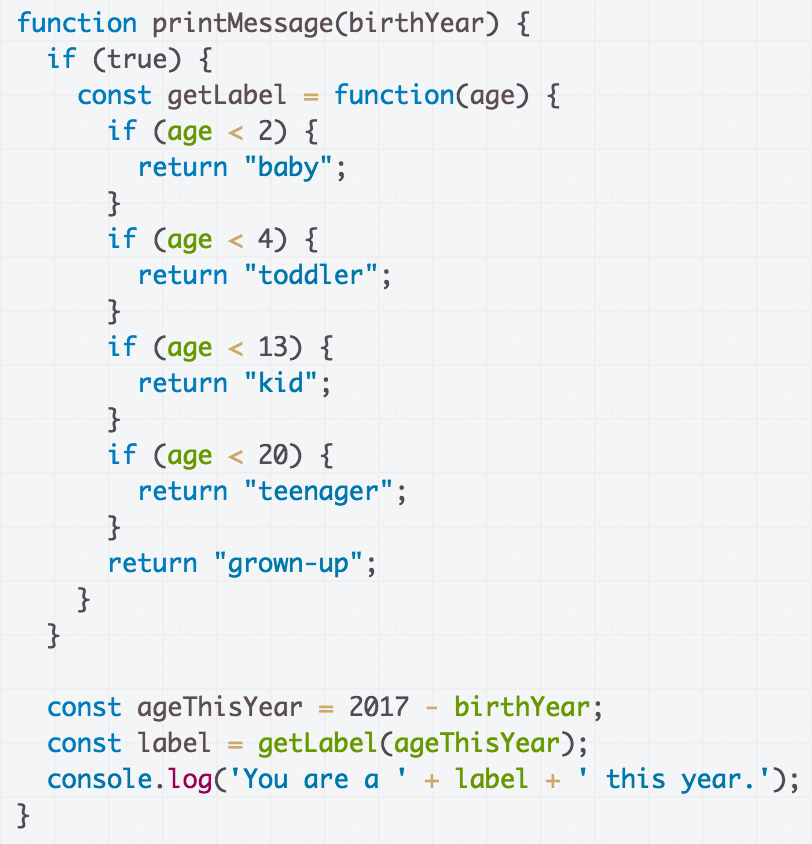 Functions declared with const or let have block scope
Cannot be referenced outside of the block.

This example doesn't work:
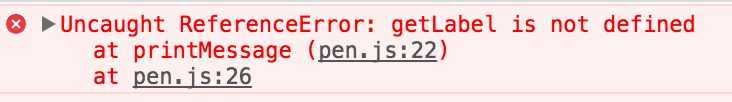 Functions that return functions
In JavaScript, we can return new functions as well.
(We kind of knew this already because bind returns a new function.)
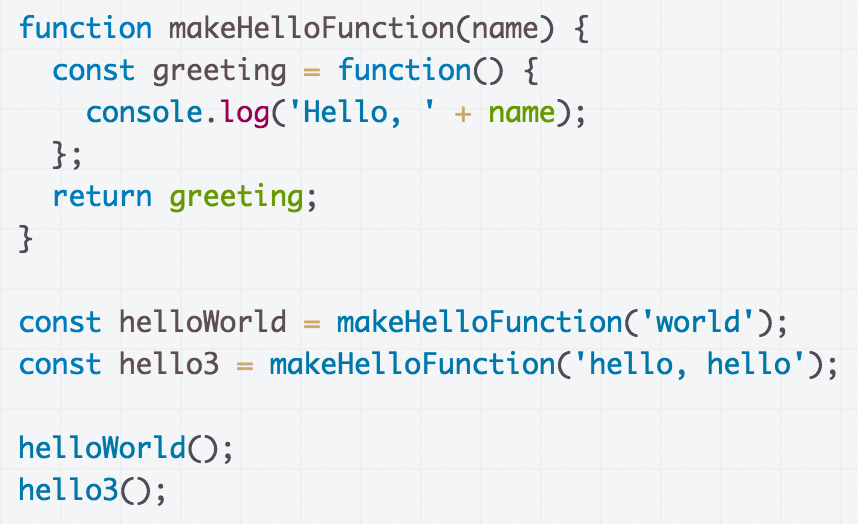 CodePen
Functions that create functions
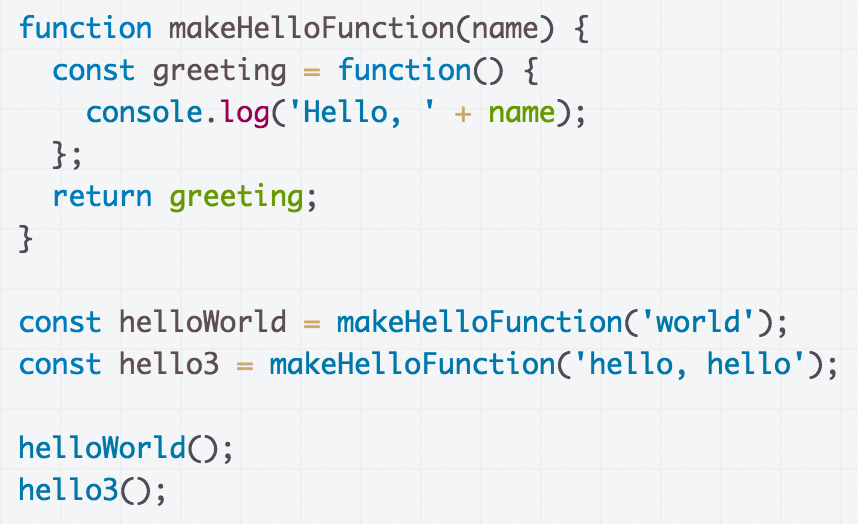 CodePen
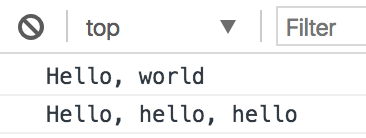 Closure: an inner function
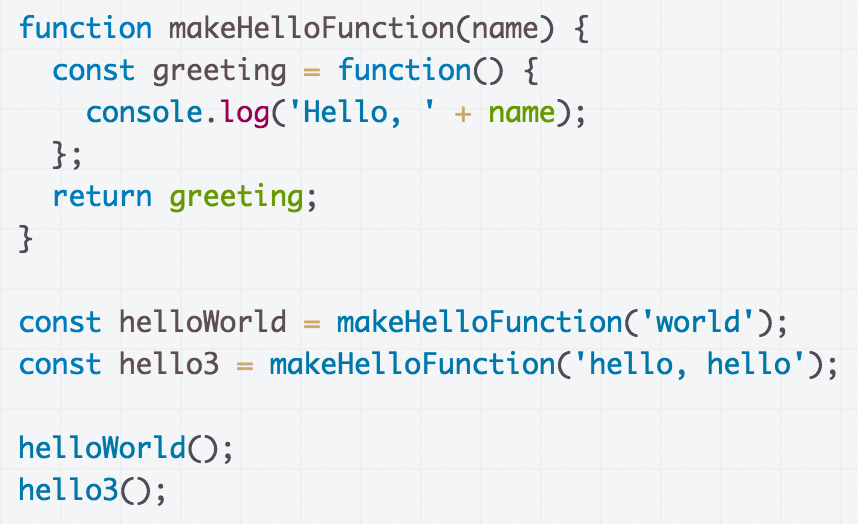 When you declare a function inside another function, the inner function is called a closure.
Closure: an inner function
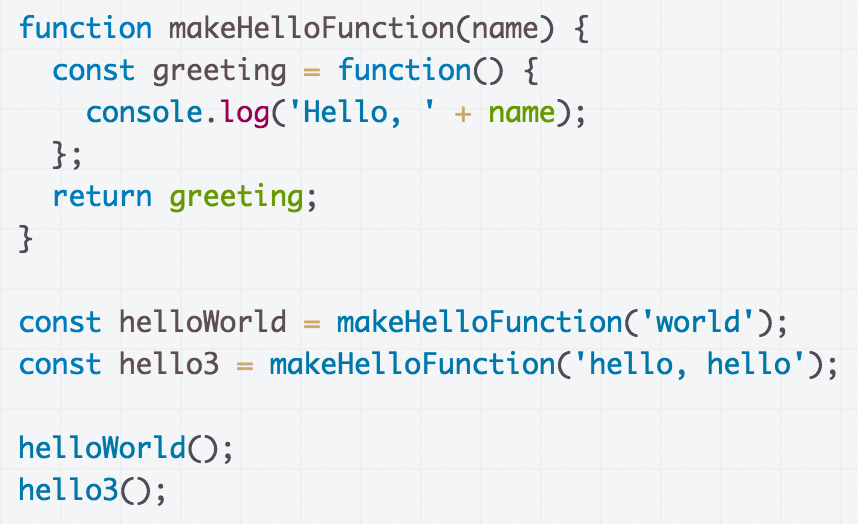 Within a closure, you can reference variables that were declared in the outer function, and those variables will not go away after the outer function returns.
Functions that create functions
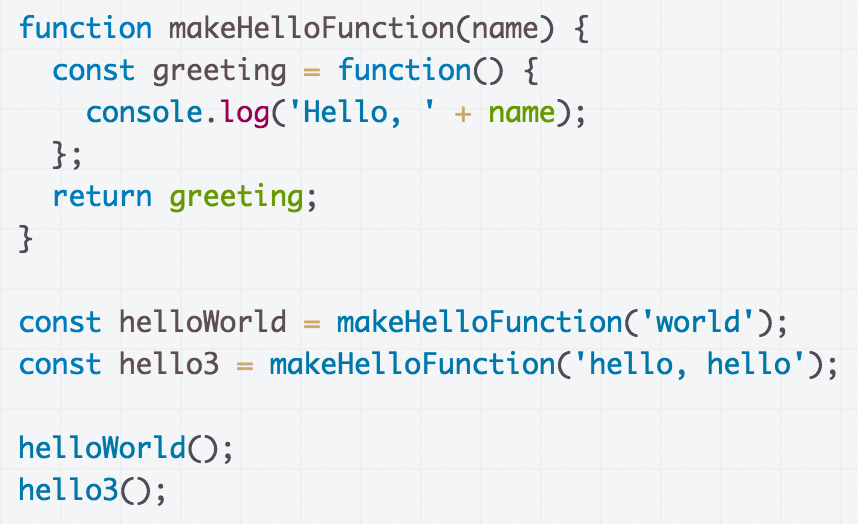 The scope of greeting is only in the makeHelloFunction function, as well as the scope of name...
Functions that create functions
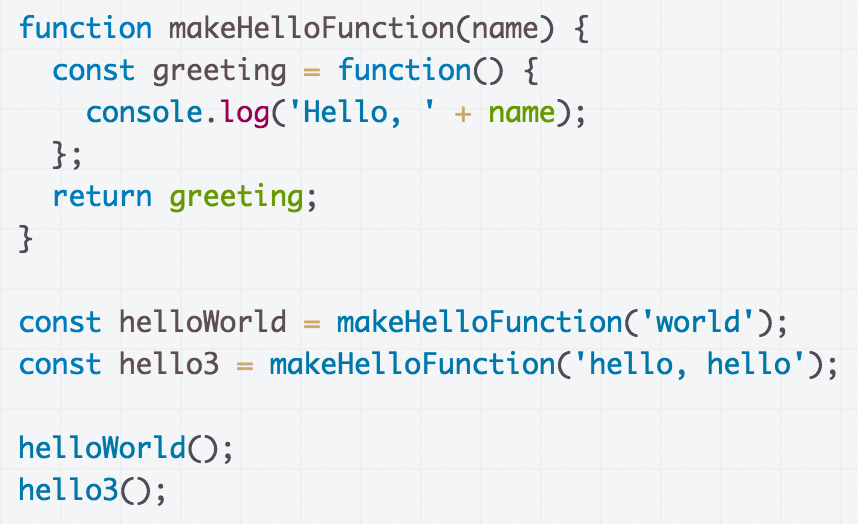 But the makeHelloFunction function returns a reference to the function, which is an object, so the function object doesn't go away
Functions that create functions
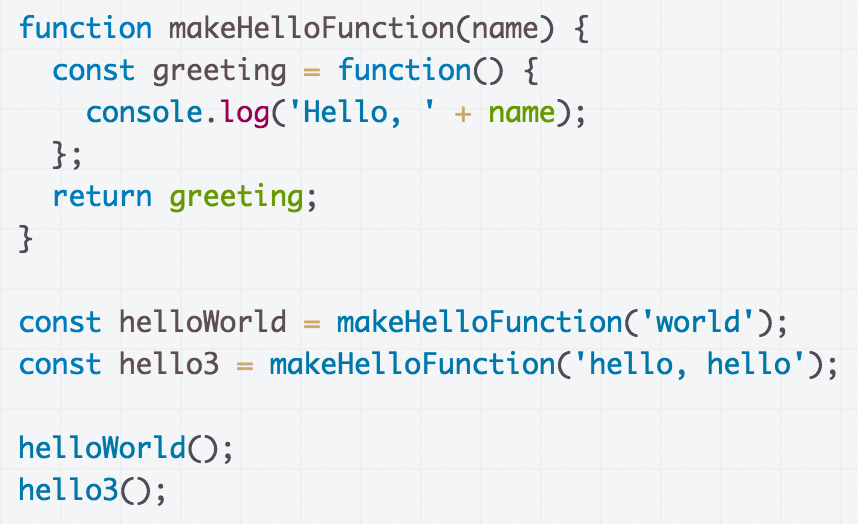 And the function object keeps a reference to the name parameter, so that when the created function is called...
Functions that create functions
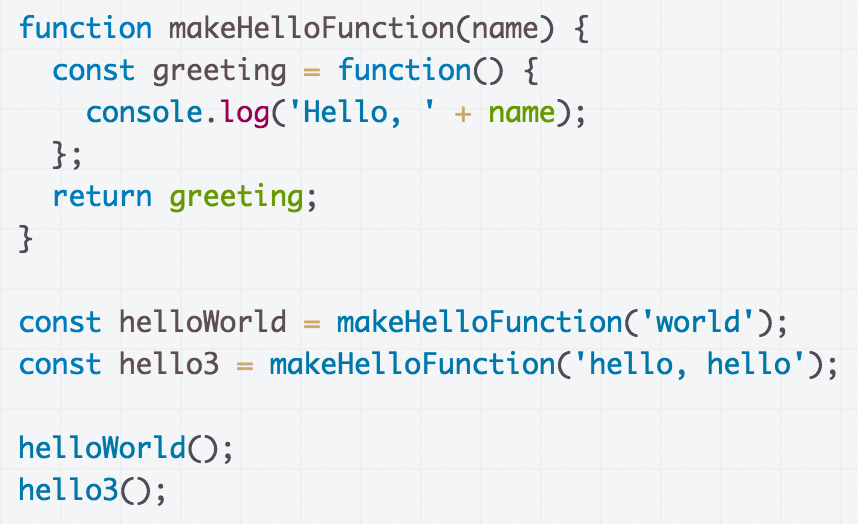 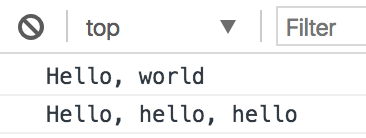 … we see that the new function returned from makeHelloFunction still has access to the name variable.
Functions that create functions
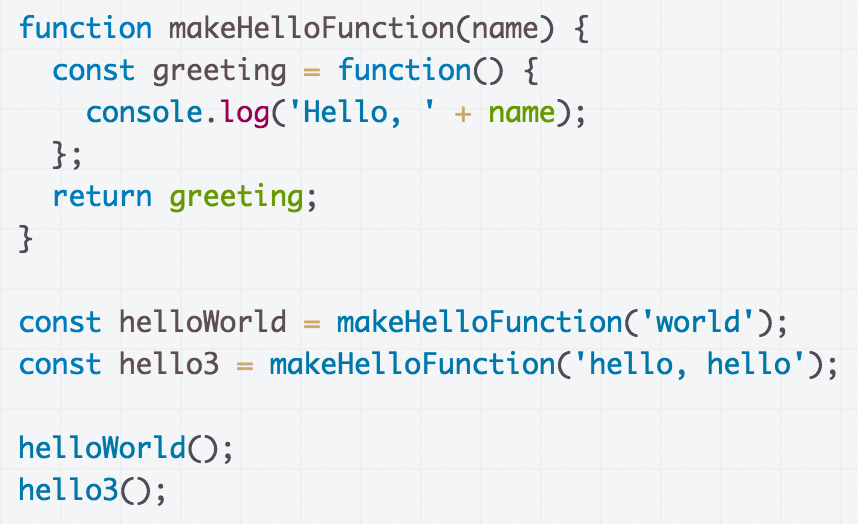 The idea of constructing a new function that is "partially instantiated" with arguments is called currying. (article)(Wiki)
Anonymous functions
We do not need to give an identifier to functions.
When we define a function without an identifier, we call it an anonymous function
Also known as a function literal, or a lambda function
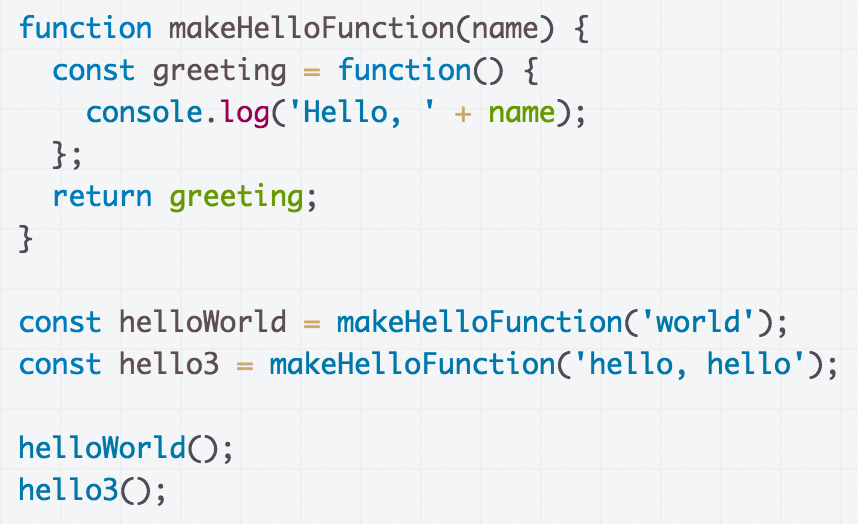 Anonymous functions
We do not need to give an identifier to functions.
When we define a function without an identifier, we call it an anonymous function
Also known as a function literal, or a lambda function
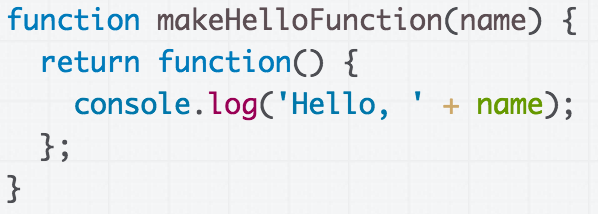 CodePen
Back to our Playlist
General approach
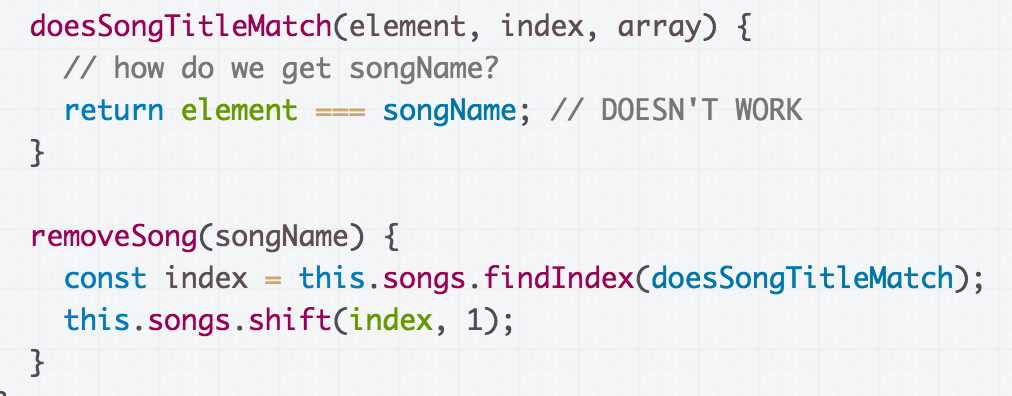 We want to do something like this...
General approach
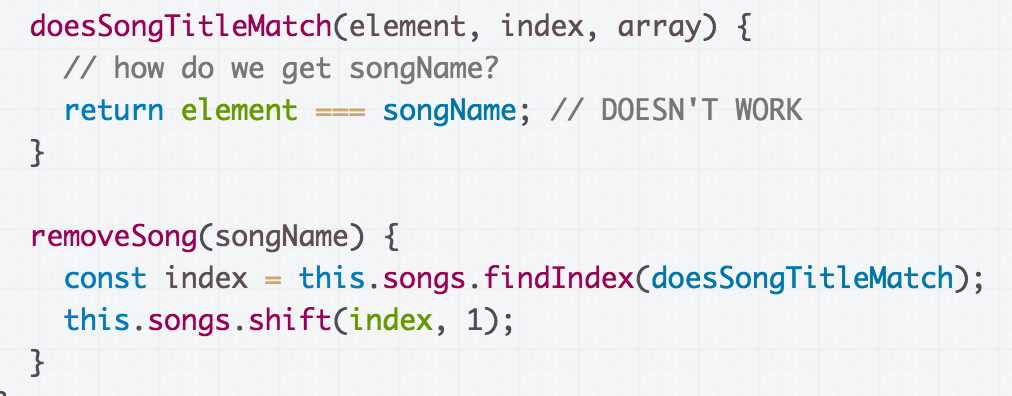 But the problem is that we want to pass songName into the doesSongTitleMatch function somehow.
Instantiating a function...
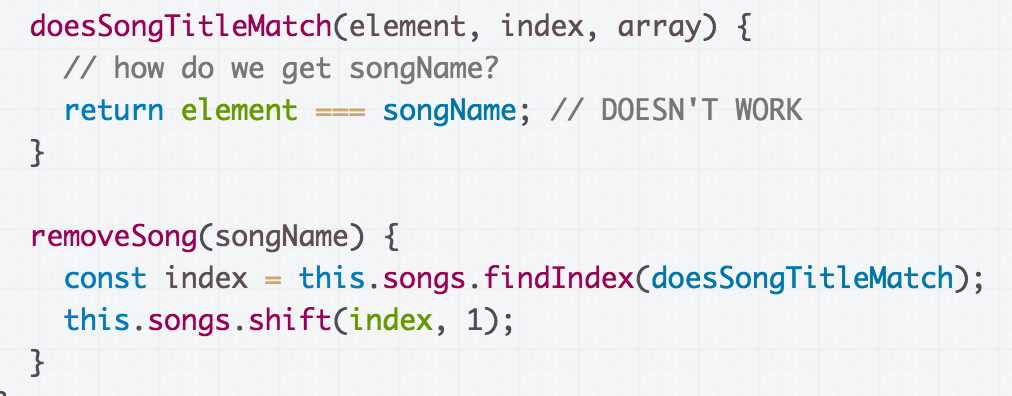 We want to create a version of doesSongTitleMatch, with a value assigned to songName.
Currying
We can do this (CodePen):
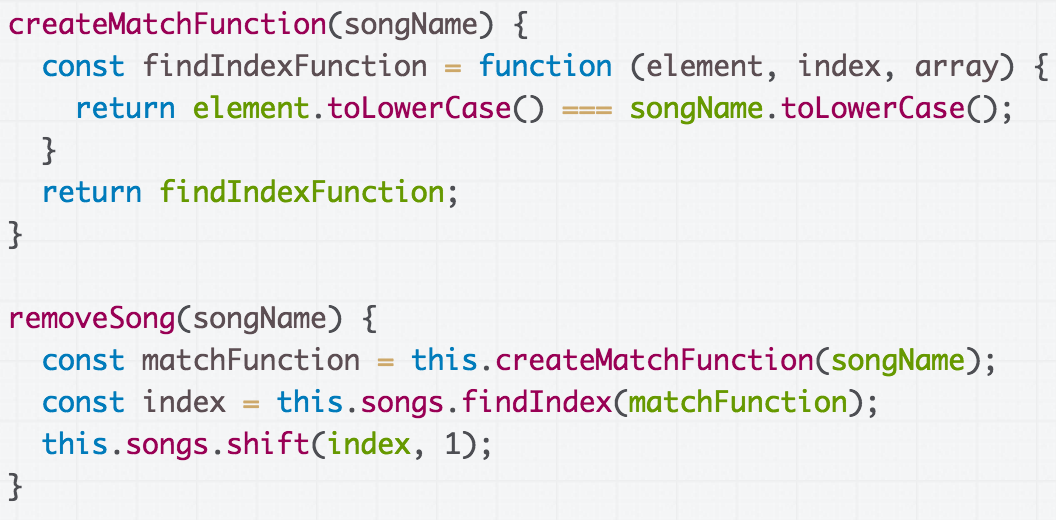 Currying
We've created a function whose signature matches what findIndex expects.
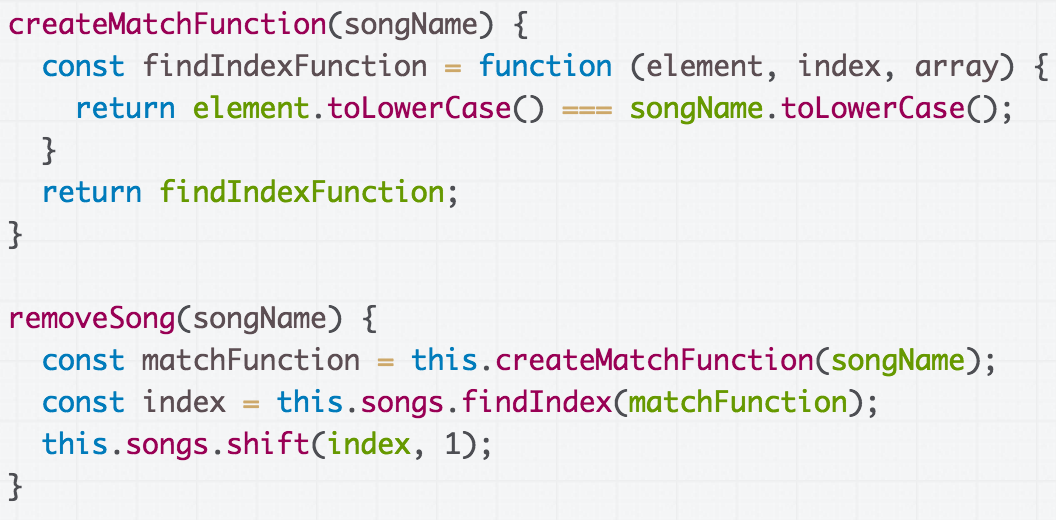 Currying
We're creating this function within an outer function that takes the songName.
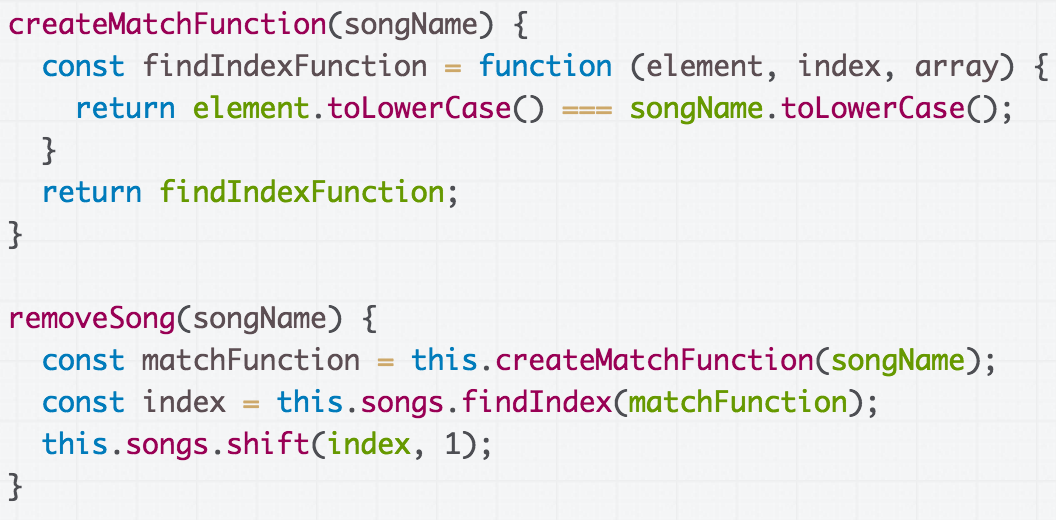 Currying
This allows us to essentially construct a new findIndexFunction, with a set songName value.
This is called currying.
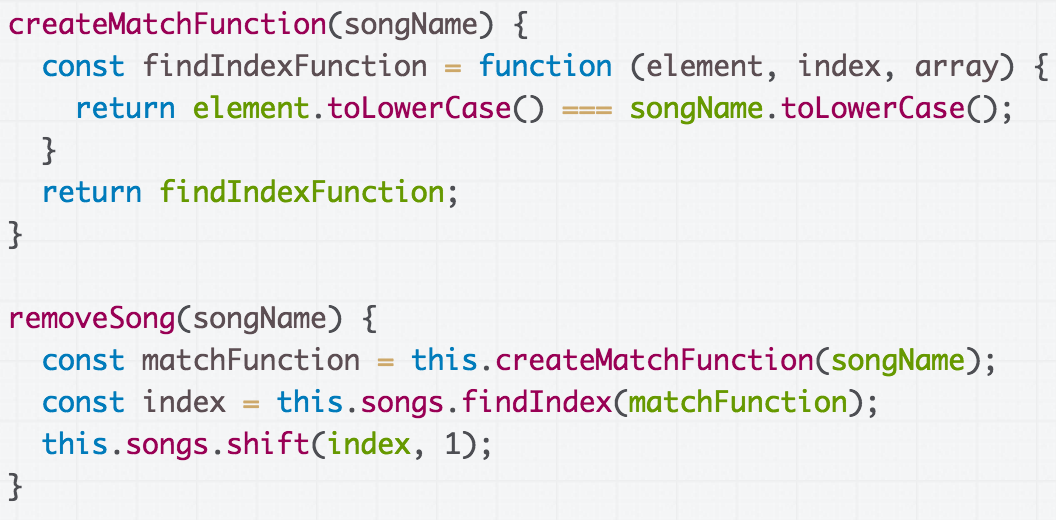 Cleaning up removeSong
We can also define the findIndexFunction directly in removeSong, instead of making a separate function to create one with the right parameters (CodePen):
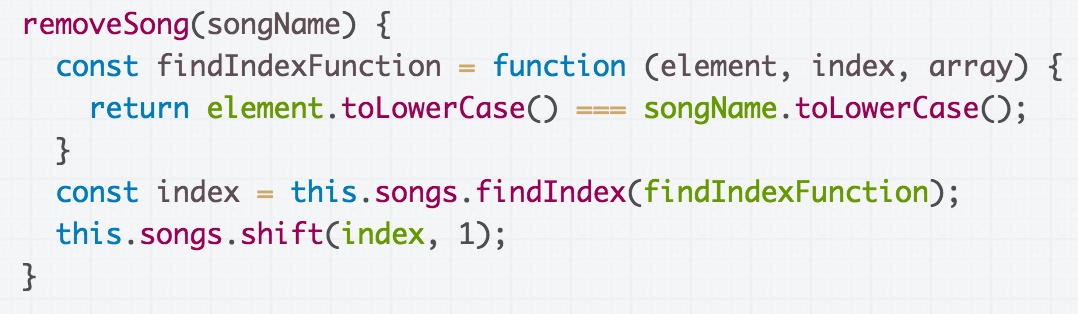 Cleaning up removeSong
We don't need to include the parameters we aren't using:
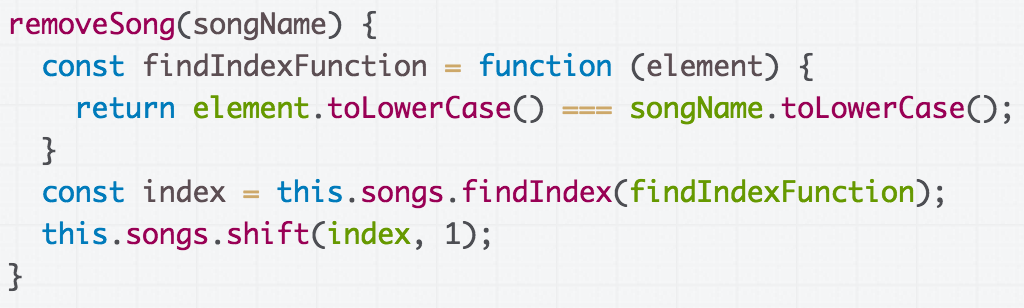 Cleaning up removeSong
We can define the function directly in the findIndex parameter instead of saving it in a variable:
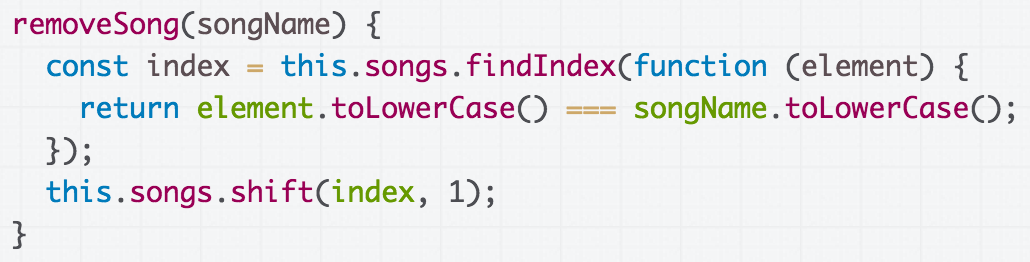 Cleaning up removeSong
We can use the arrow function syntax for defining functions:
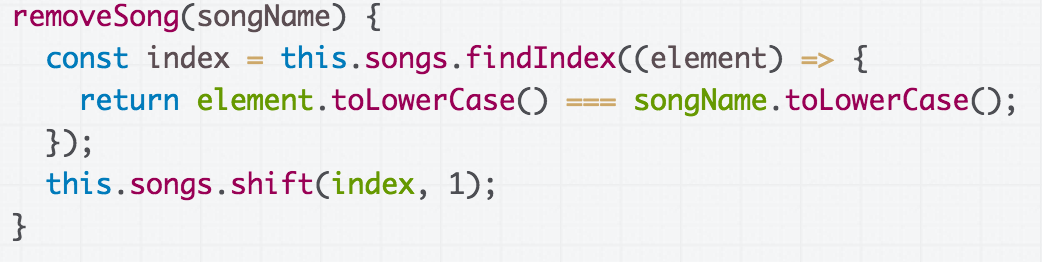 Cleaning up removeSong
We can use the concise version of the arrow function:
You can omit the parentheses if there is only one parameter
You can omit the curly braces if there's only one statement in the function, and it's a return statement
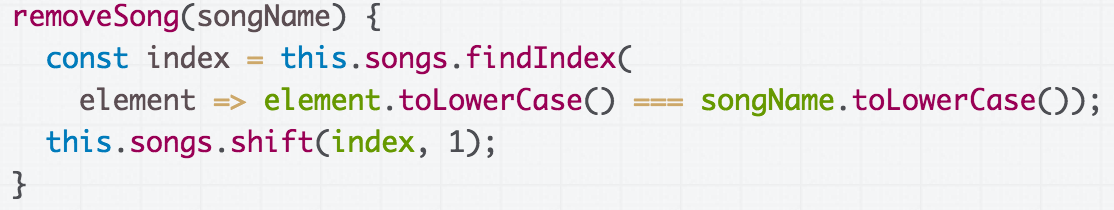 removeSong before/after
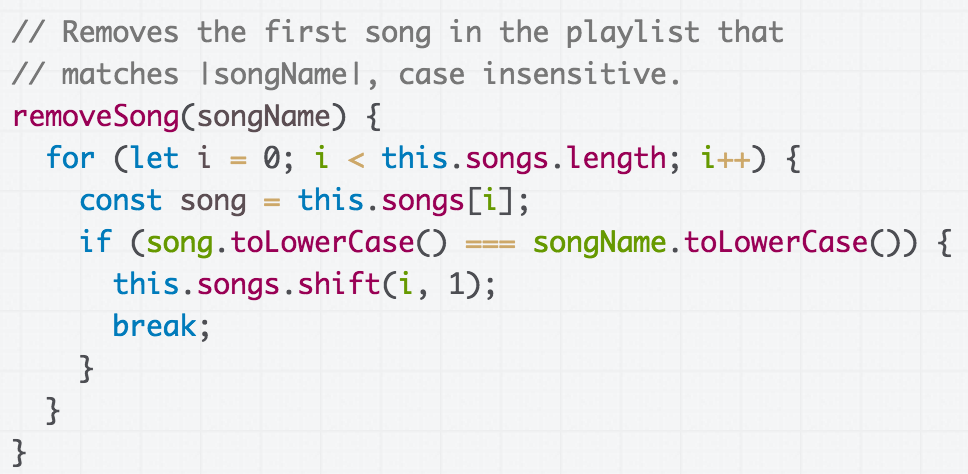 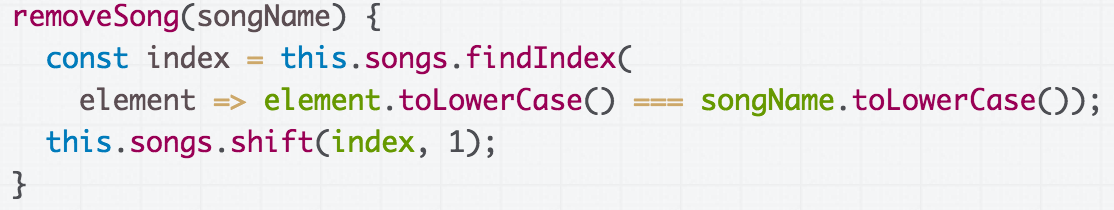 More Array functions
All Array functions
Gotchas and style notes
Recall: Present example
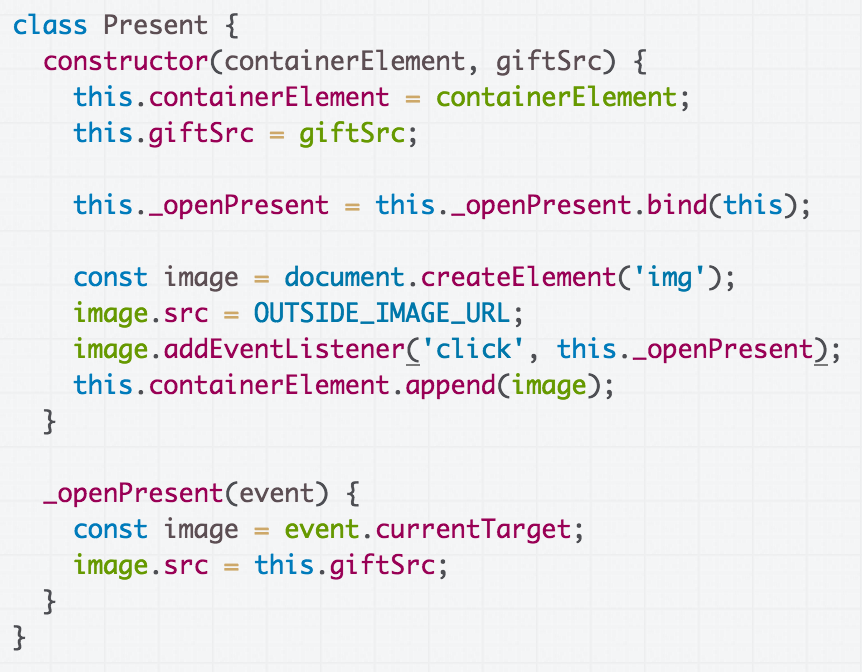 We implemented a Present class that had a separate _openPresent method.
CodePen
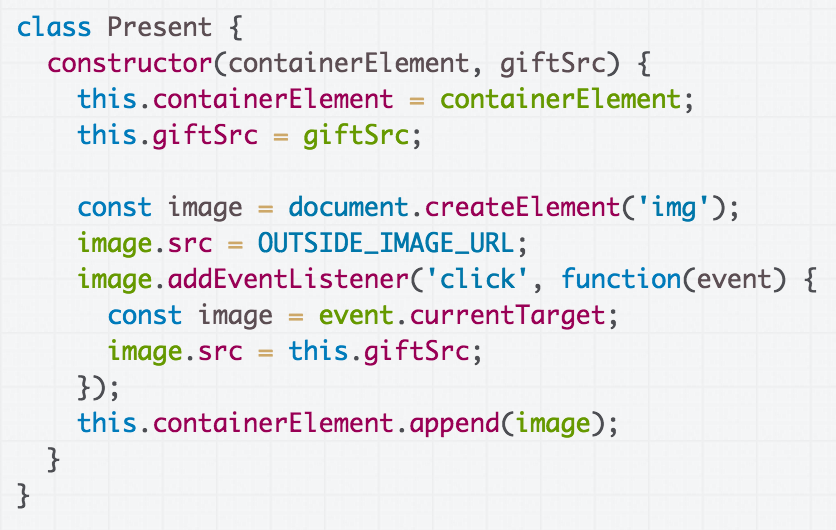 What would happen if we defined the click event handler directly in the call to addEventListener (CodePen)?
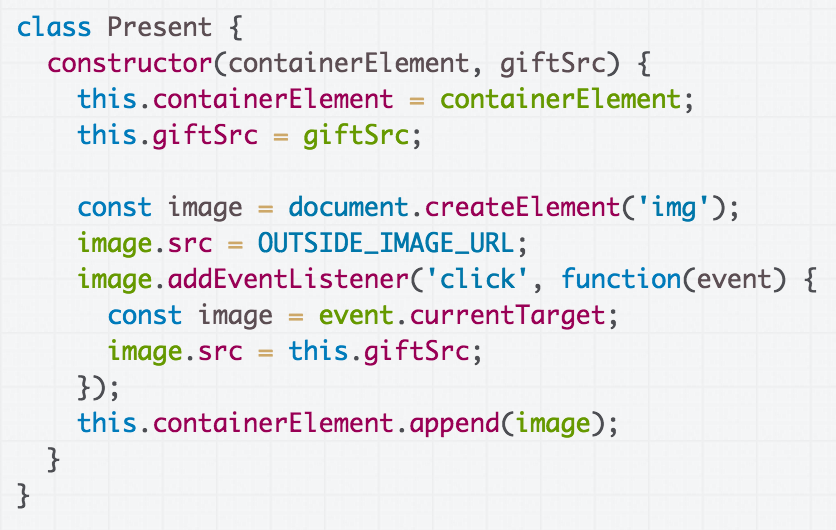 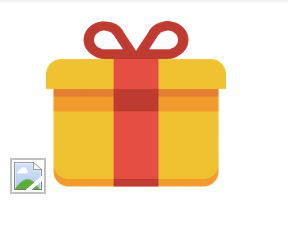 We didn't bind this, so we have a bug:
this is the img instead of the Present object.
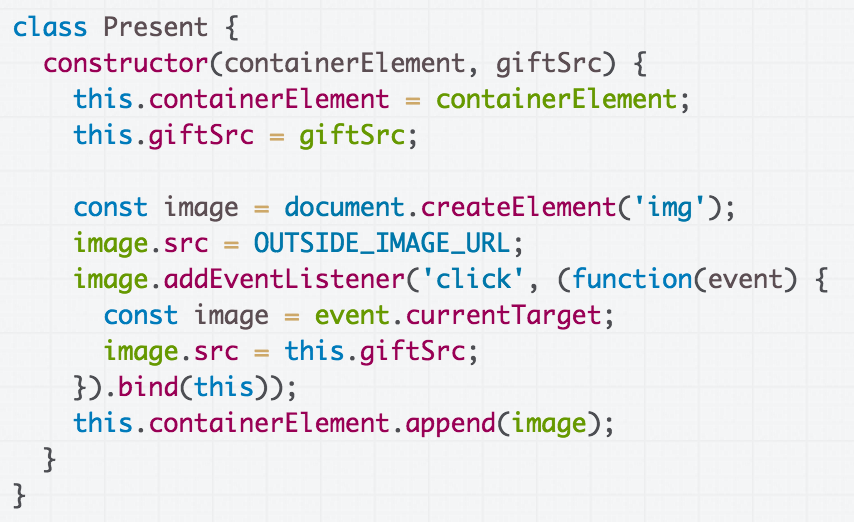 Fixed CodePen
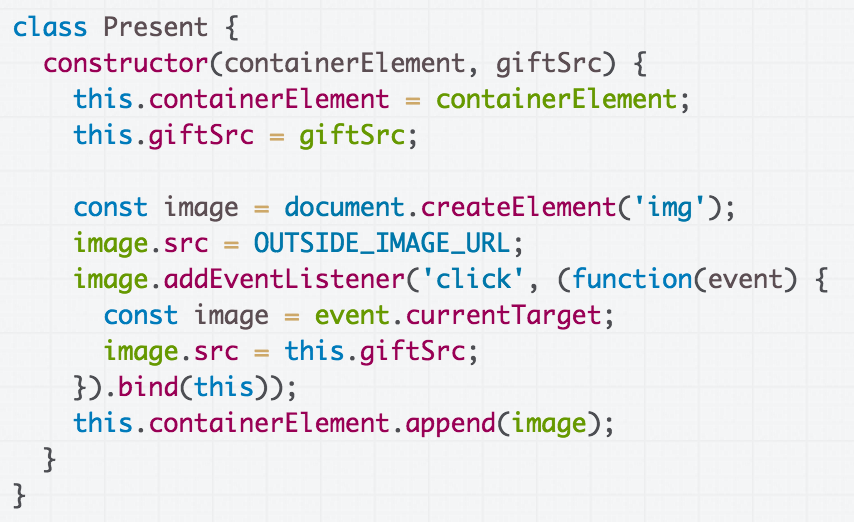 Fixed CodePen
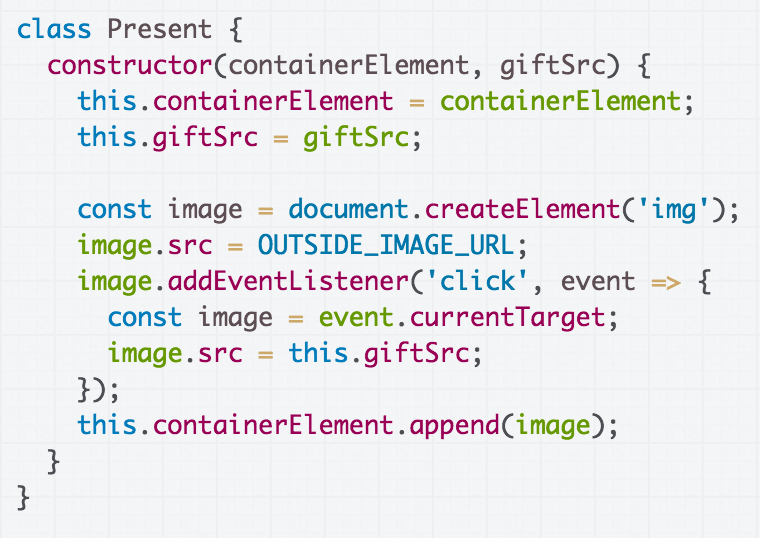 What would happen if we defined the click event handler like this, with the arrow function instead (CodePen)?
This works! Why?!
(CodePen)
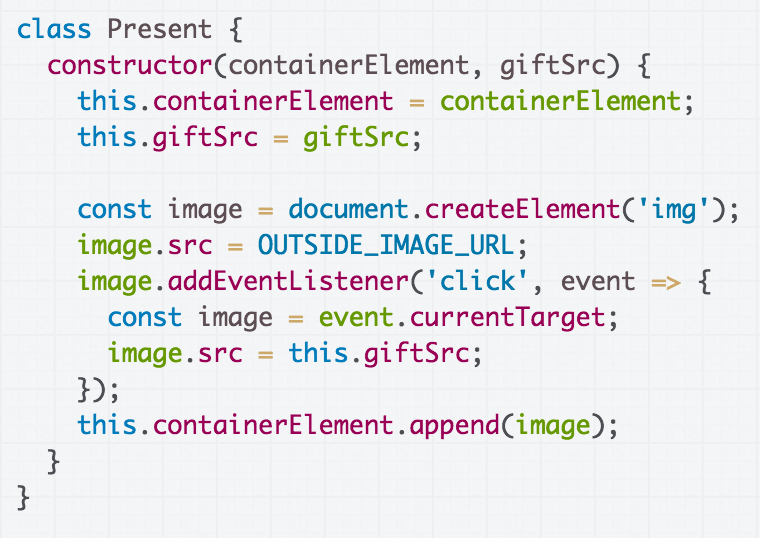 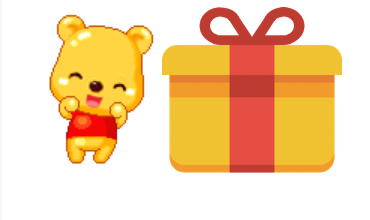 => versus function
When you define a function using function syntax:
   const onClick = function() {
      const image = event.currentTarget;
      image.src = this.giftSrc;
   };

this is will be dynamically assigned to a different value depending on how the function is called, like we've seen before (unless explicitly bound with bind)
=> versus function
When you define a function using arrow syntax:
   const onClick = event => {
      const image = event.currentTarget;
      image.src = this.giftSrc;
   };

this is bound to the value of this in its enclosing context
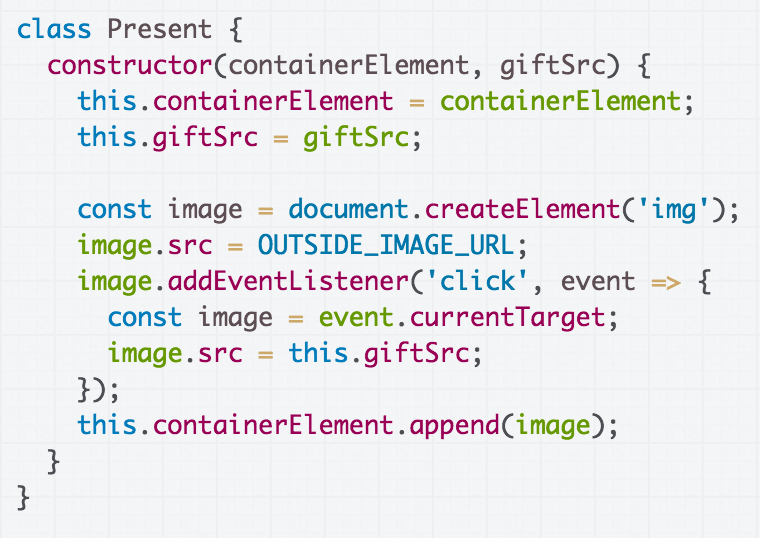 Since we've used the arrow function in the constructor, the this in the enclosing context is the new Present object.
Which is better style?
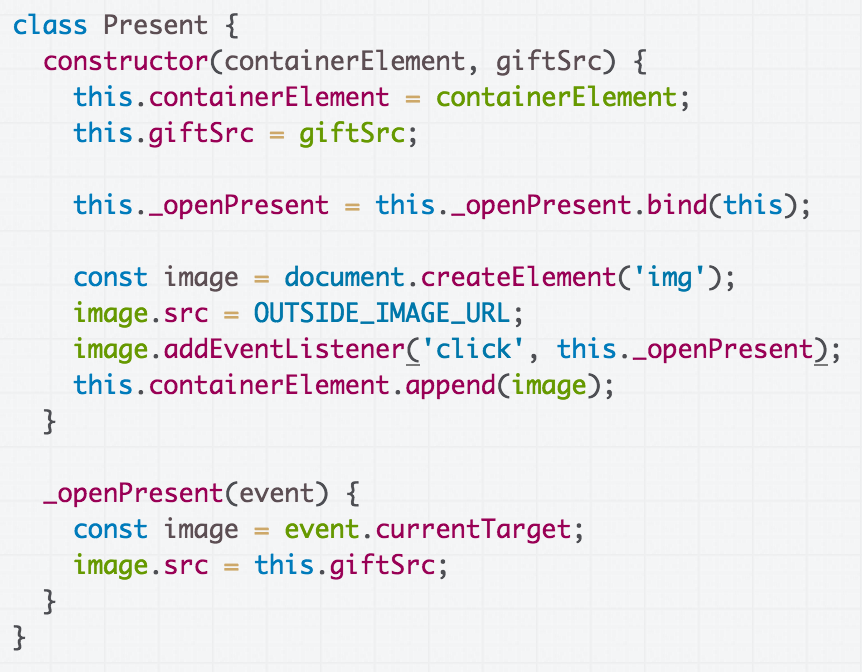 (A) Explicit event handler
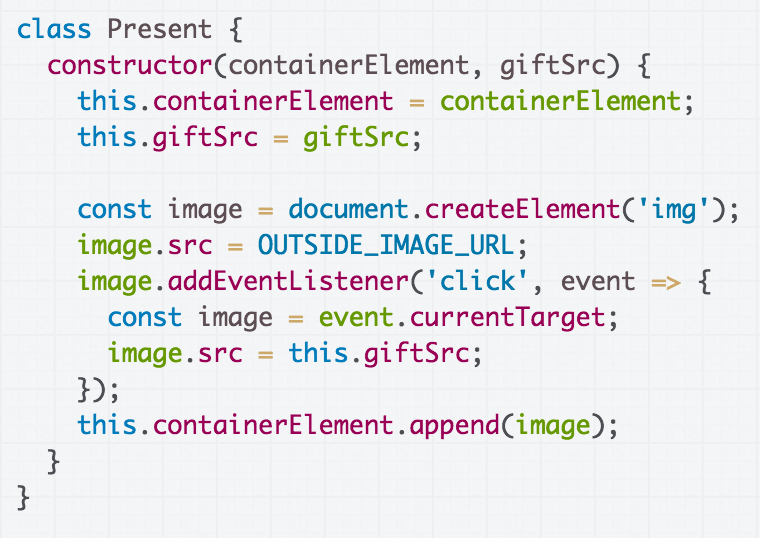 (B) Inline event handler
Callback style
Version A: Explicit event handler
Pros:
Easier to read
More modular
Scales better to long functions, several event handlers
Cons:
Because all class methods are public, it exposes the onClick function (which should be private)
Callback style
Version A: Explicit event handler
Pros:
Easier to read
More modular
Scales better to long functions, several event handlers
Cons:
Because all class methods are public, it exposes the onClick function (which should be private)
Need to bind explicitly
Callback style
Version A: Explicit event handler
Pros:
Easier to read
More modular
Scales better to long functions, several event handlers
Cons:
Because all class methods are public, it exposes the onClick function (which should be private)
Need to bind explicitly
This is the style recommended and the preferred style for course.
Callback style
Version B: Inline event handler
Pros:
Does not expose the event handler: function is privately encapsulated
Cons:
Constructor logic has unrelated logic inside of it
Will get messy with lots of event handlers, long event handlers
Callback style
Version B: Inline event handler
Pros:
Does not expose the event handler: function is privately encapsulated
Cons:
Constructor logic has unrelated logic inside of it
Will get messy with lots of event handlers, long event handlers
Some people strongly prefer this style because of the encapsulation aspect.
Advanced closures
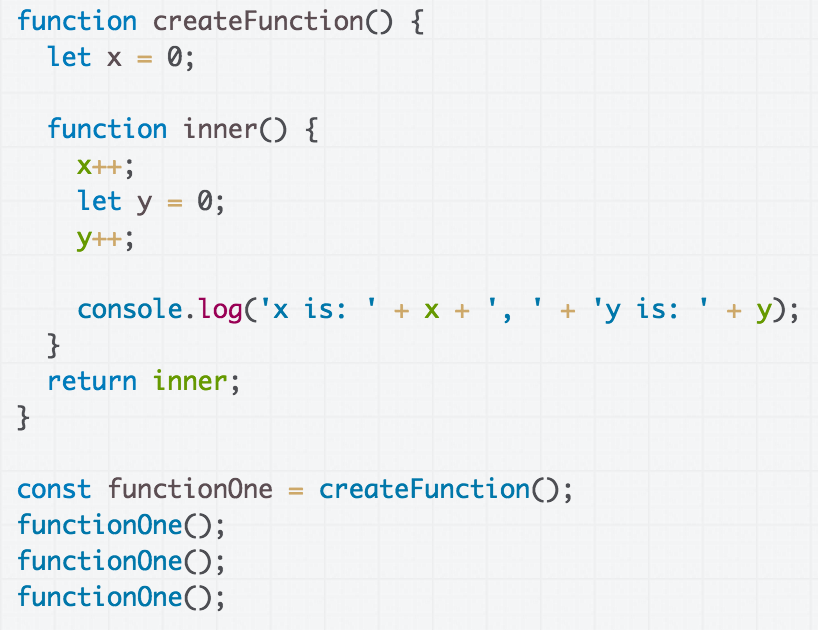 What's the output of this program? (CodePen)
Advanced closures
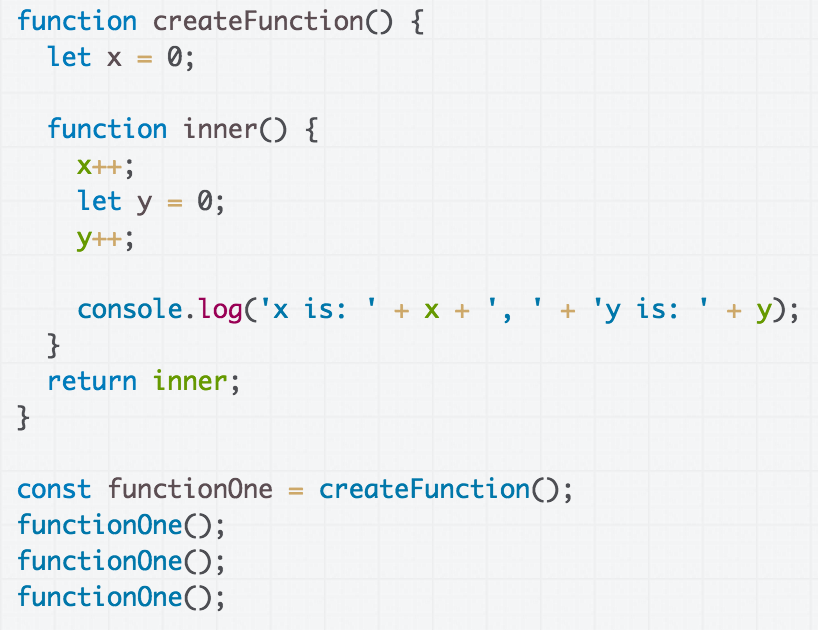 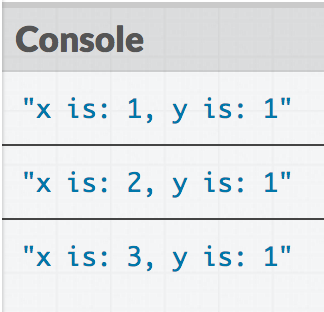 Closures
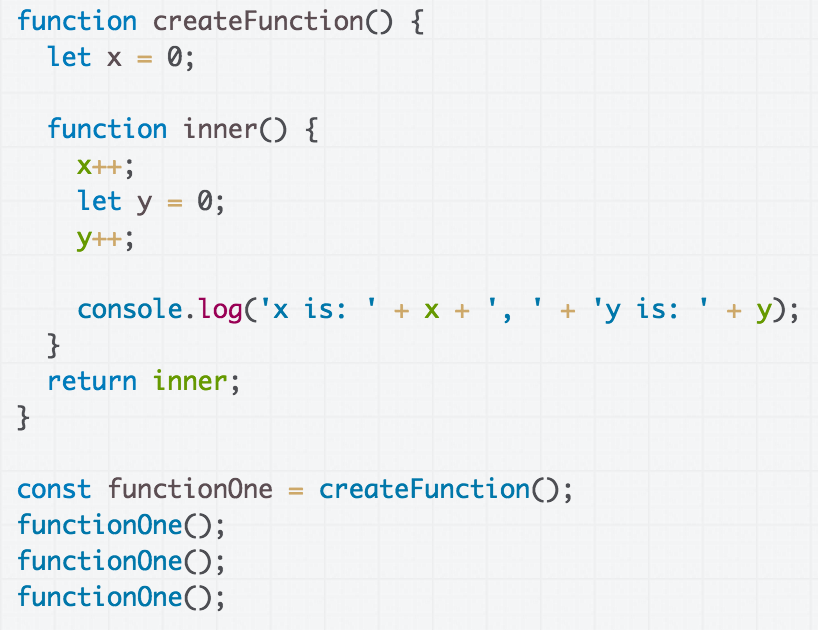 Within a closure, you can reference variables that were declared in the outer function, and those variables will not go away after the outer function returns.
Closures
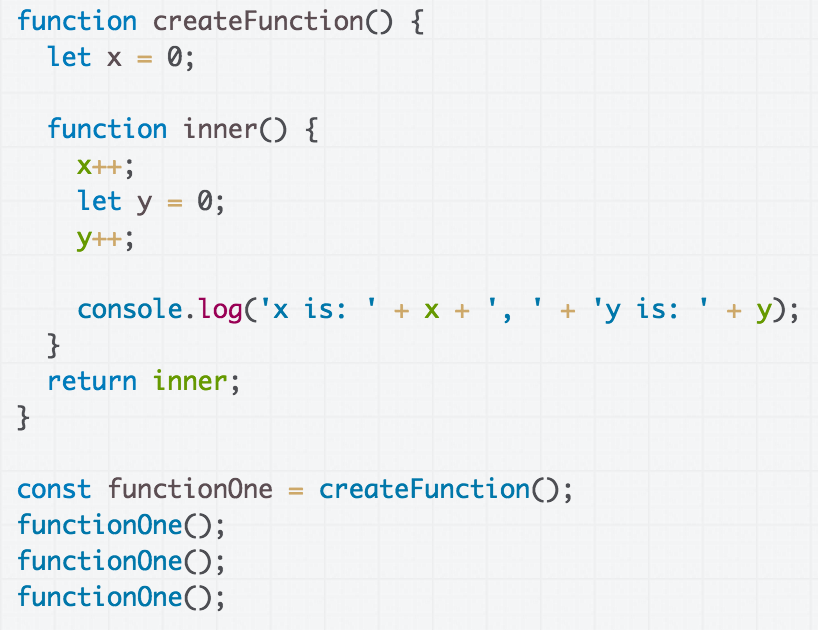 The variable is not copied to the inner function; the inner function has a reference to the variable in the outer scope.
See this iconic StackOverflow post to learn more
Closures
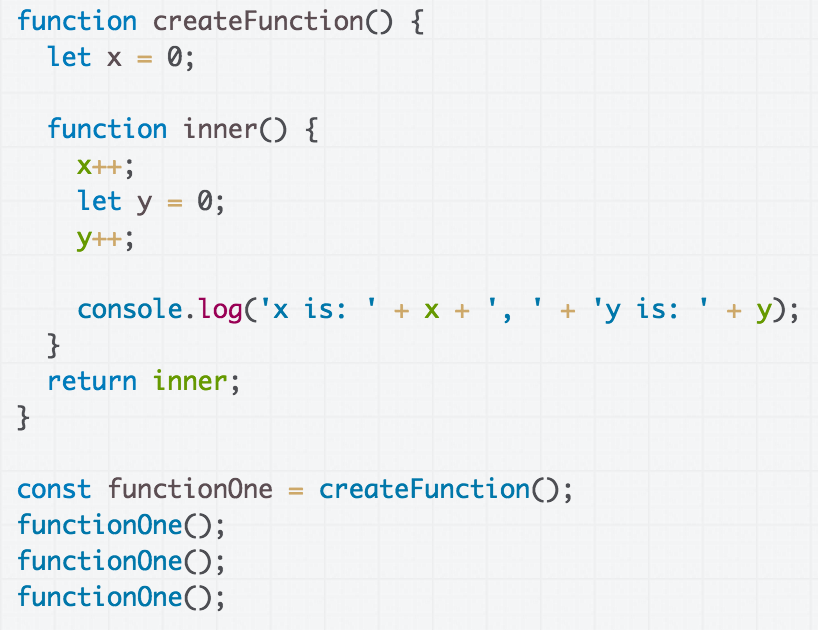 tl;dr: Be careful with closures! For now, we are not going to be modifying outer function variables in the closure.
Review: ES6 classes
ES6 classes mostly work the way you expect
this in a constructor: refers to the new object being created
this outside a constructor: refers to a different value depending on how the function is called
In response to a DOM event, this is the element that the event handler was tied to
When called in a method, this is the object that the method is called from
bind: sets the value of this for a function so it does not change depending on the context
Review: Functional JavaScript
Functions in JavaScript are first-class citizens:
Objects that can be passed as parameters
Can be created within functions:
Inner functions are called closures
Can be created without being saved to a variable
These are called anonymous functions, or function literals, or lambdas
Can be created and returned from functions
Constructing a new function that references part of the outer function's parameters is called currying